МБУК «Гдовская районная центральная библиотека им. Л.И. Малякова»
Отделение по работе с детьми




Работа со школой/классом в области продвижения детского чтения.
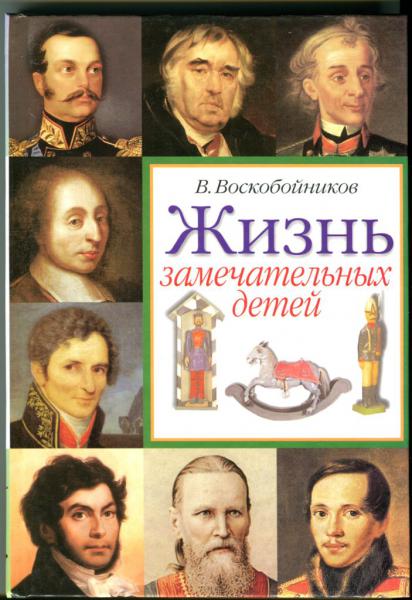 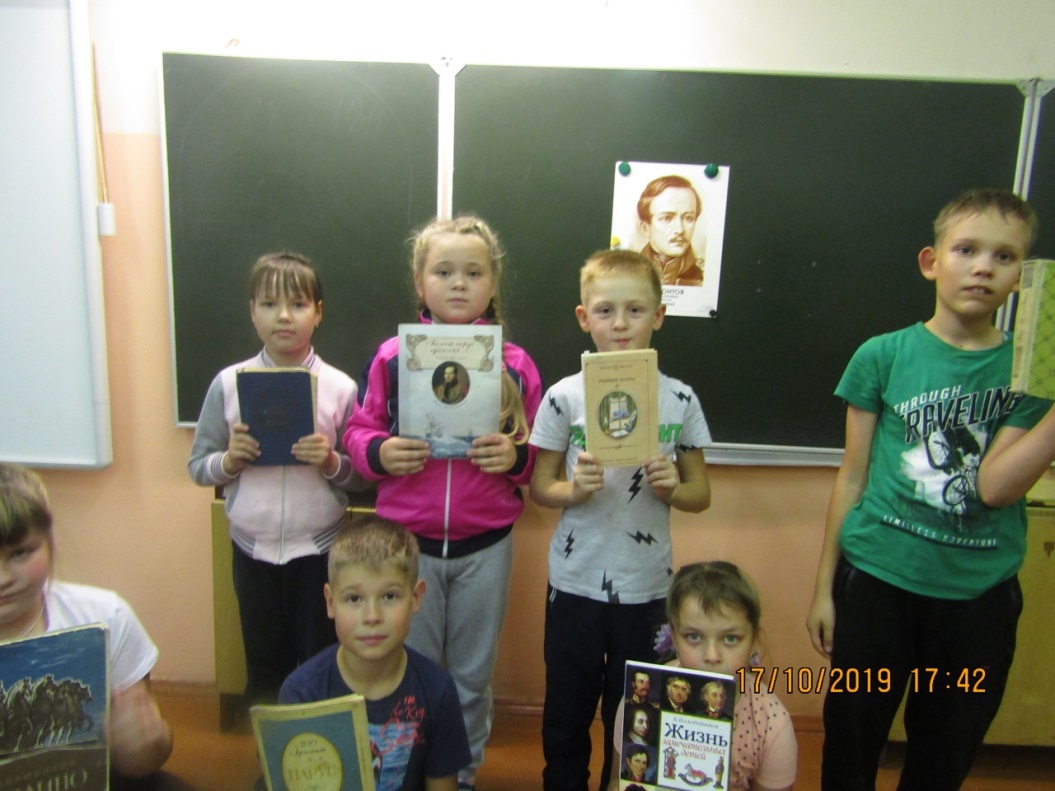 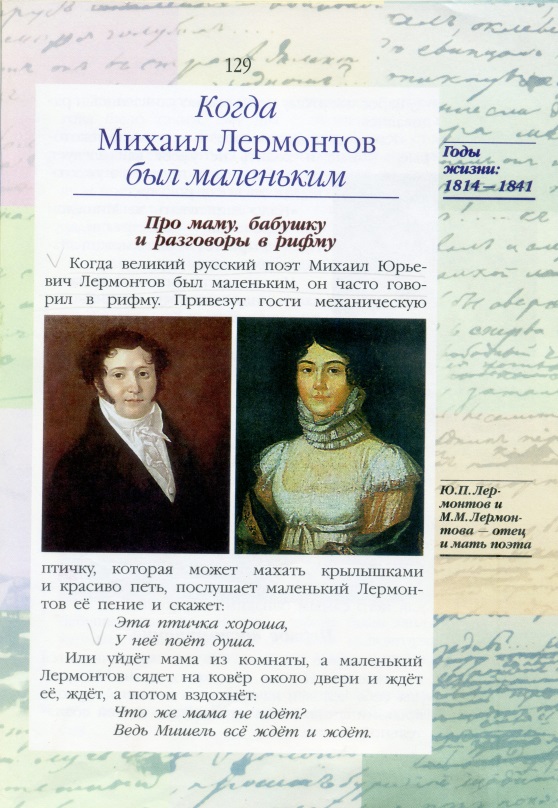 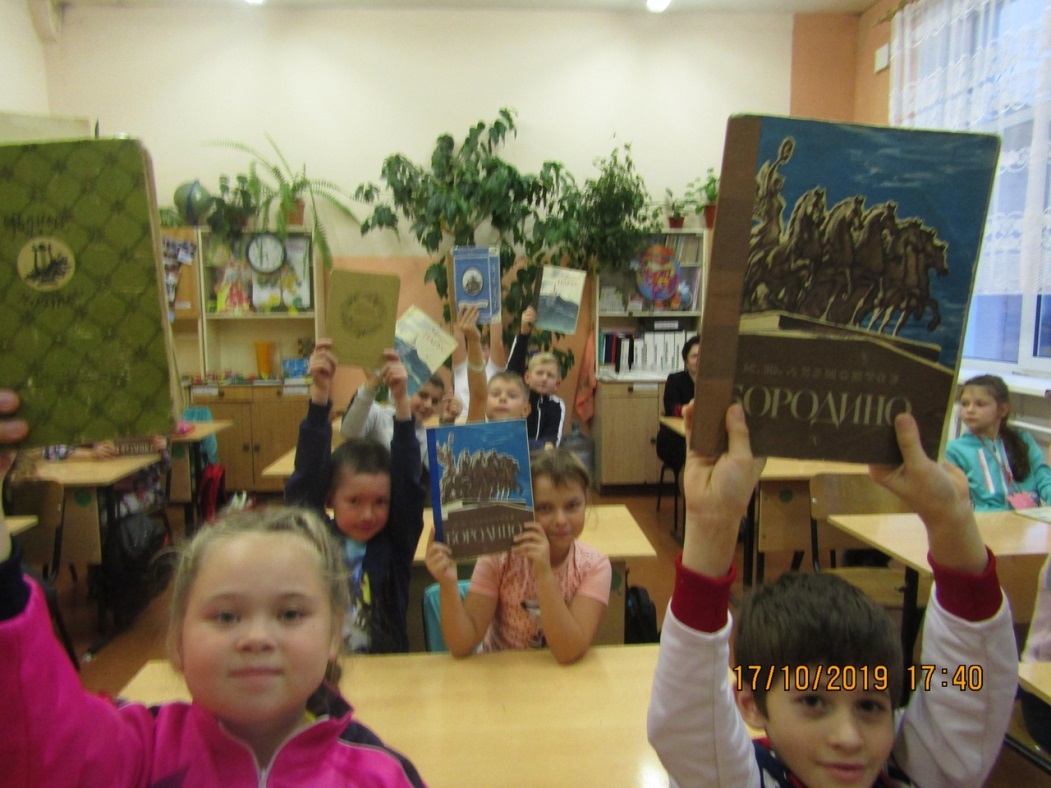 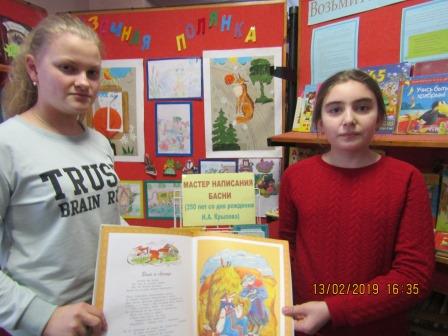 РЕГИОНАЛЬНАЯ АКЦИЯ «ЕДИНЫЙ ДЕНЬ
 ПИСАТЕЛЯ/ПОЭТА – ЮБИЛЯРА»
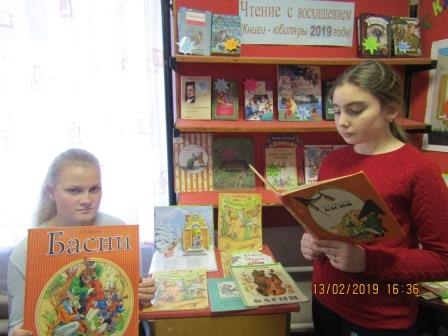 ДЕНЬ ЧТЕНИЯ
«ЧИТАЕМ БАСНИ КРЫЛОВА»
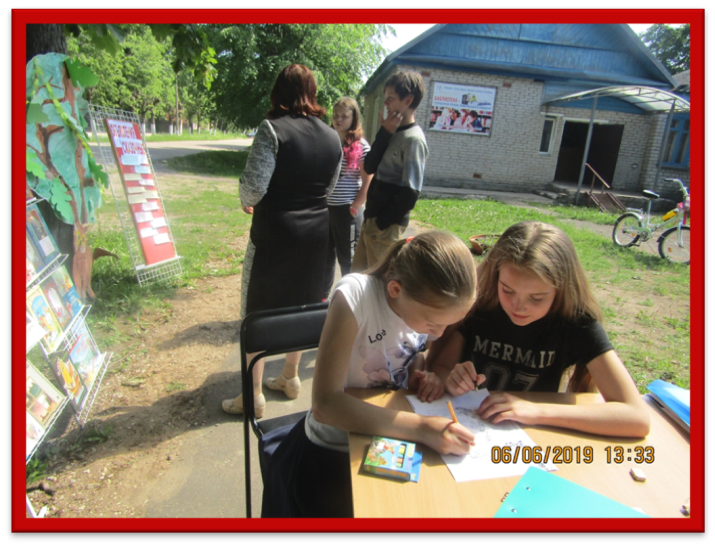 ОБЛАСТНАЯ АКЦИЯ «С ДНЕМ РОЖДЕНИЯ, АЛЕКСАНДР СЕРГЕЕВИЧ!»
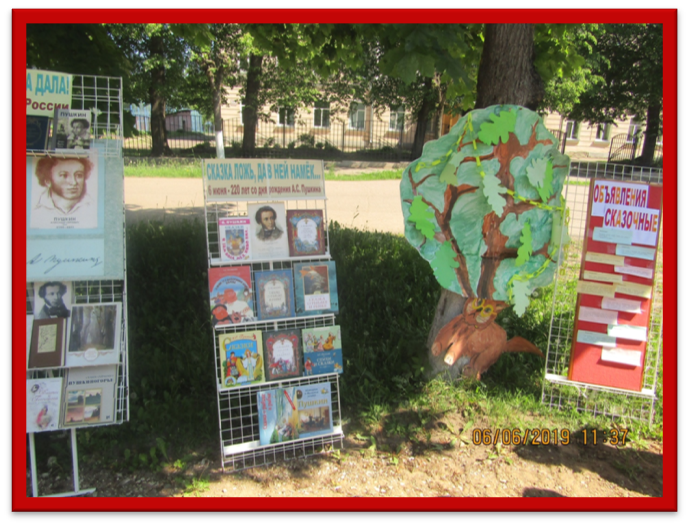 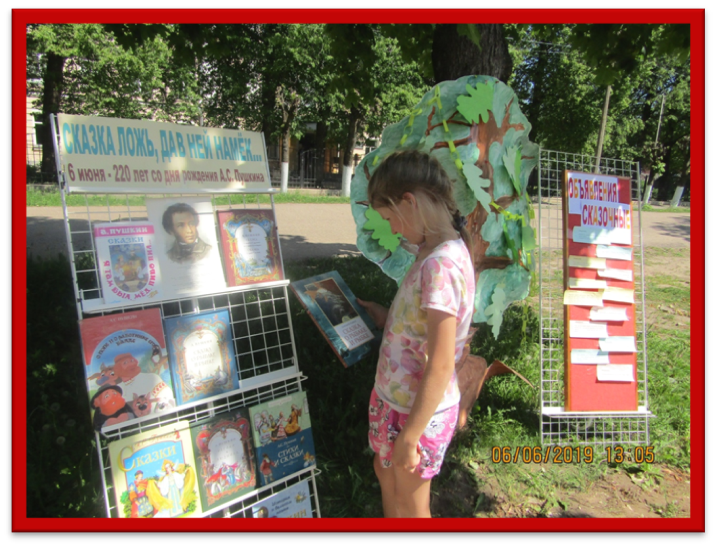 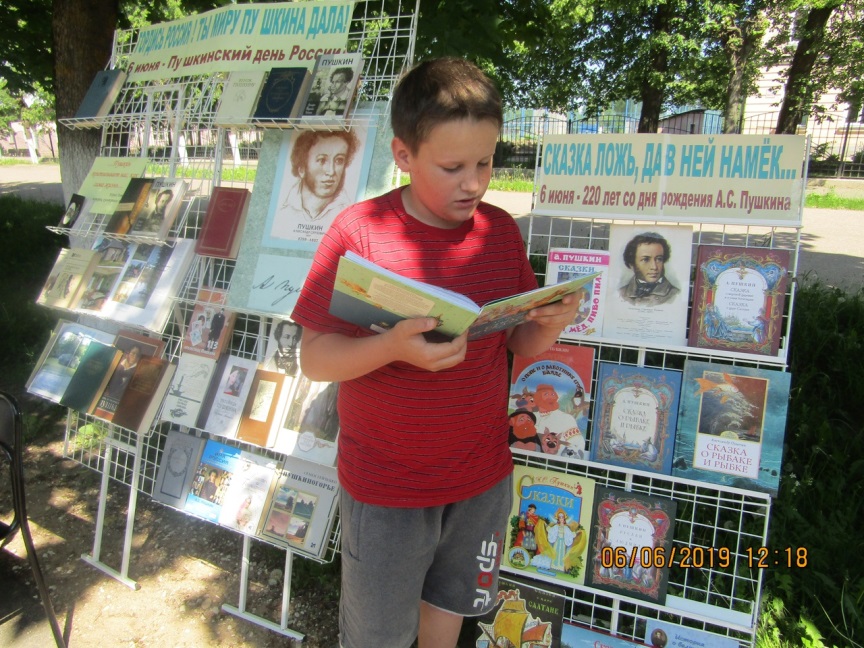 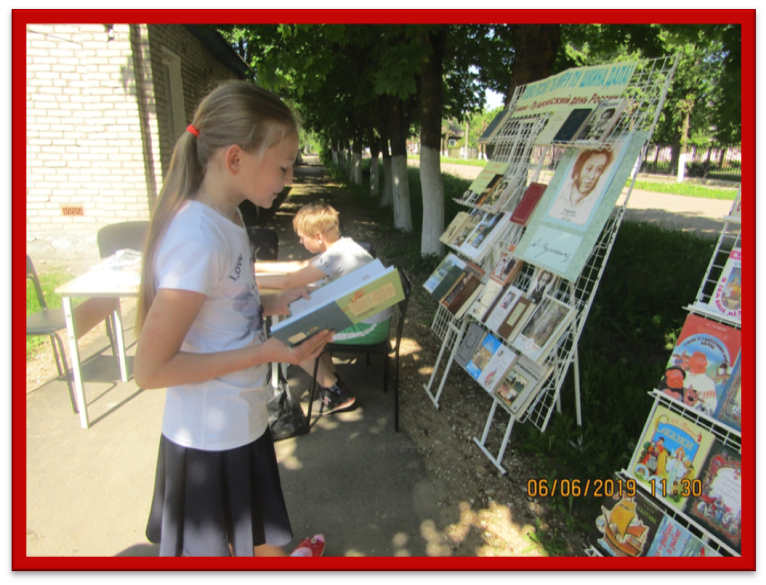 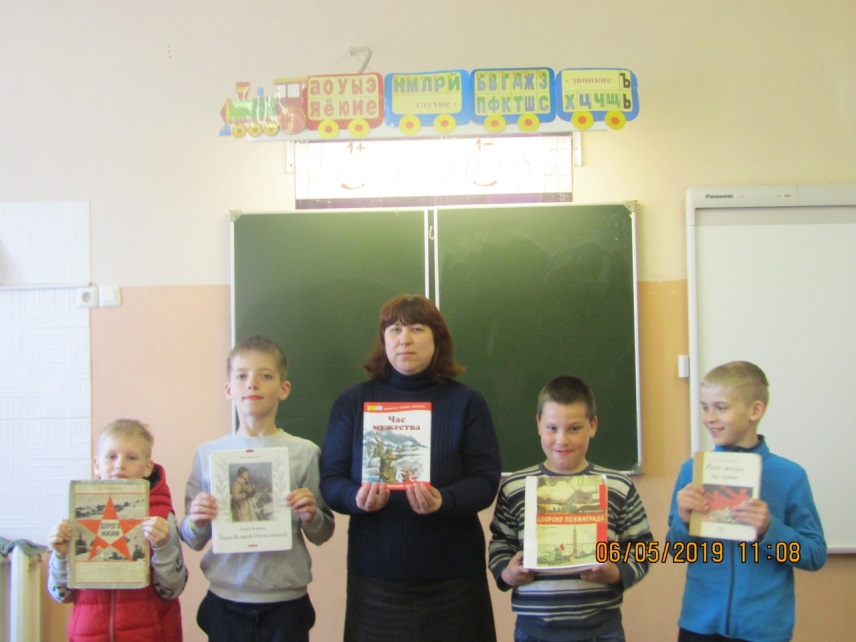 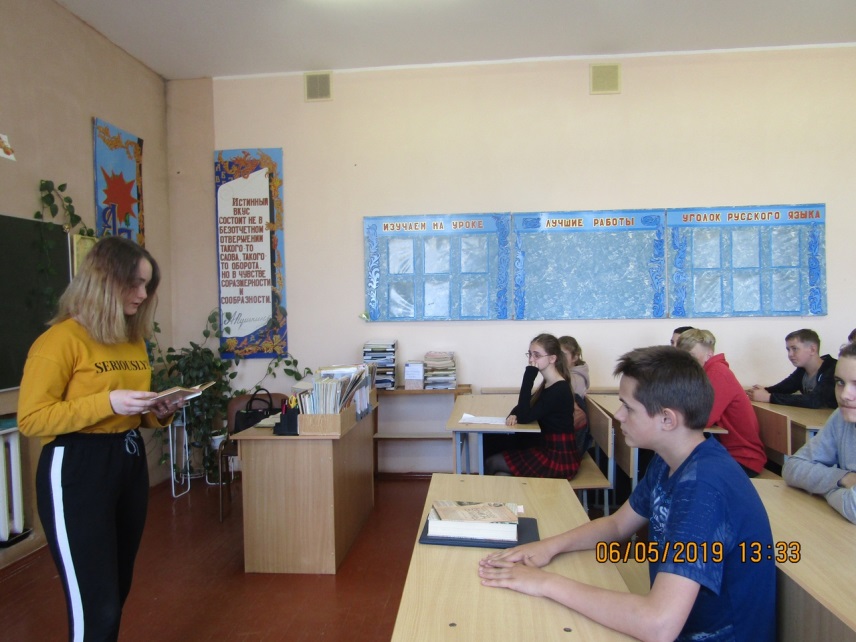 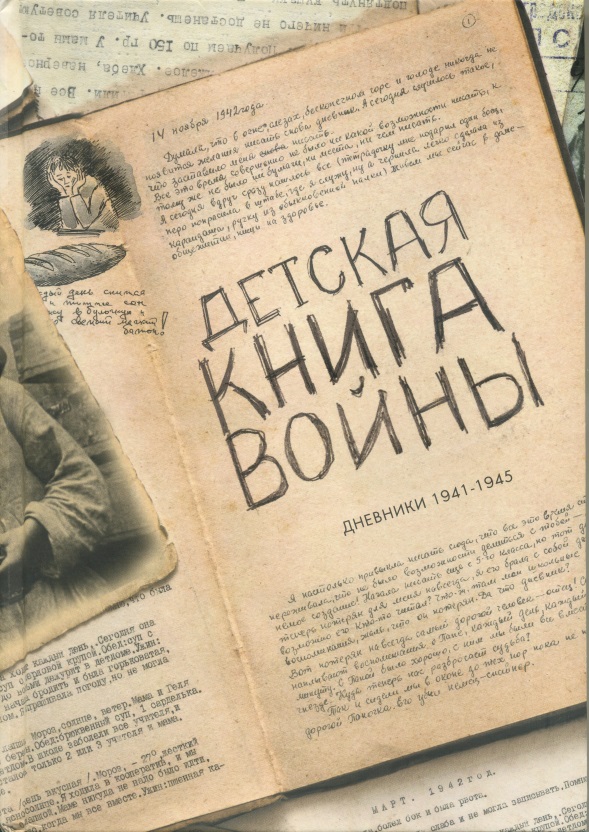 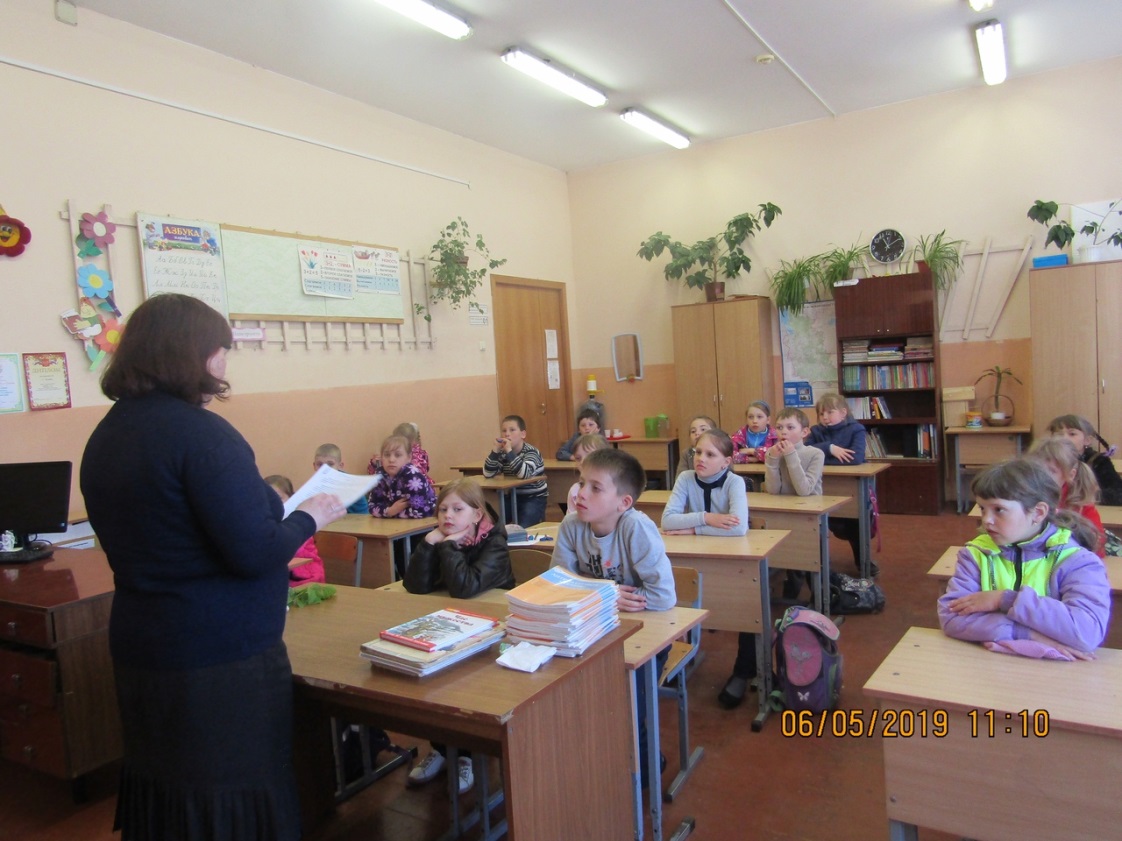 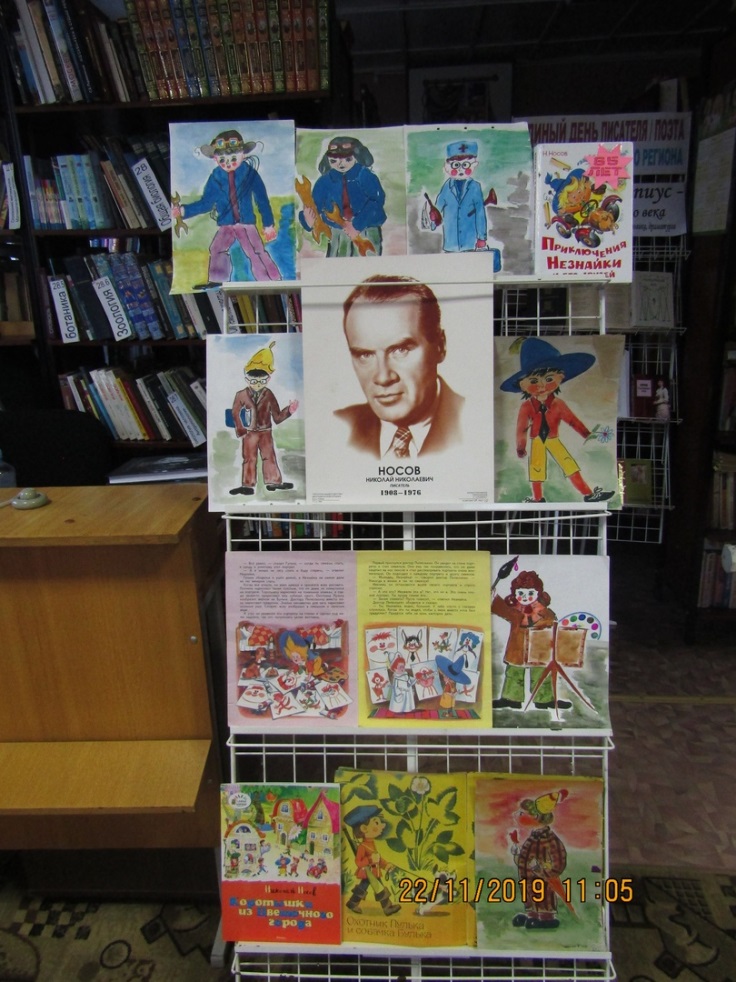 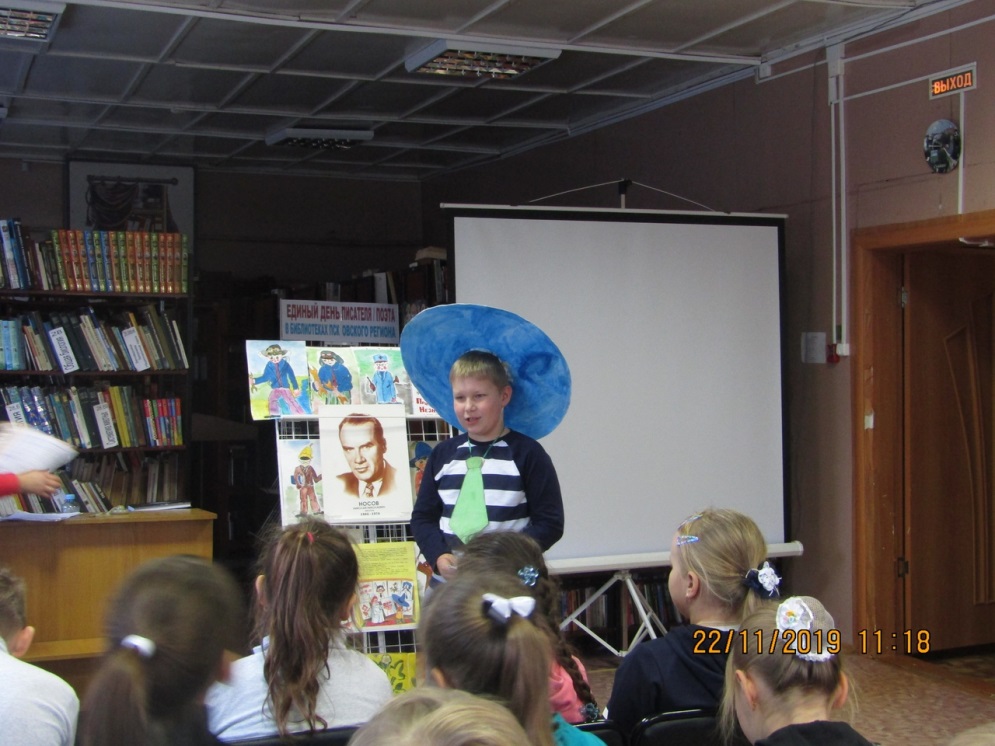 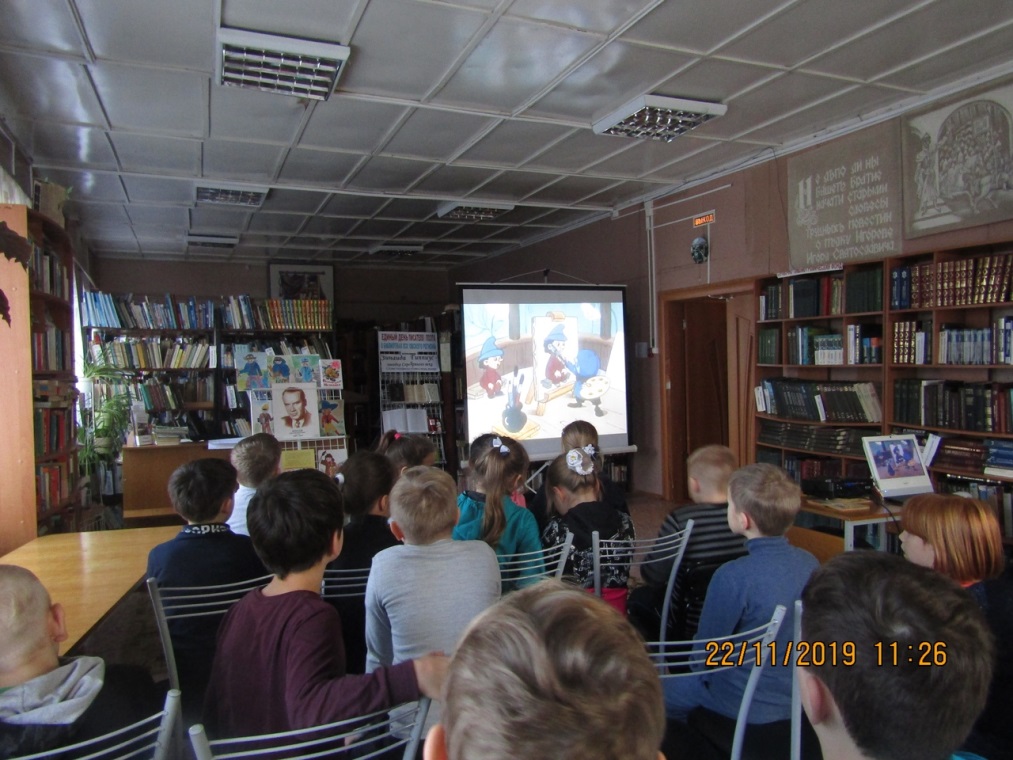 УЧАСТИЕ  В МЕЖРЕГИОНАЛЬНОЙ АКЦИИ ПО ПРОДВИЖЕНИЮ ЧТЕНИЯ 
«ЧИТАЕМ КНИГИ НИКОЛАЯ НОСОВА»
УЧАСТИЕ  В МЕЖРЕГИОНАЛЬНОЙ АКЦИИ ПО ПРОДВИЖЕНИЮ ЧТЕНИЯ 
«ЧИТАЕМ КНИГИ НИКОЛАЯ НОСОВА»
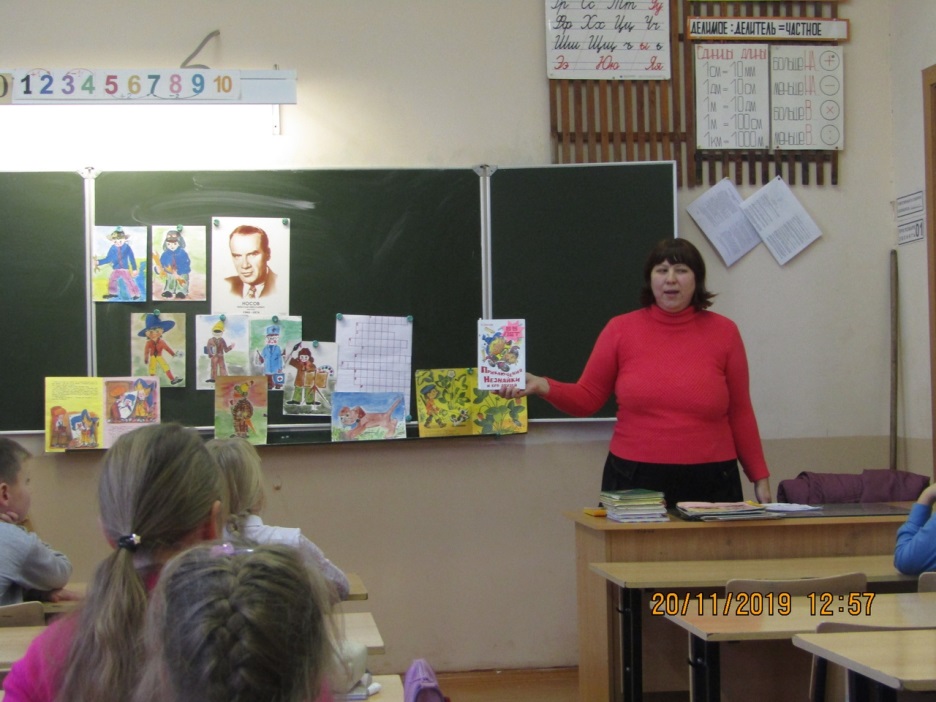 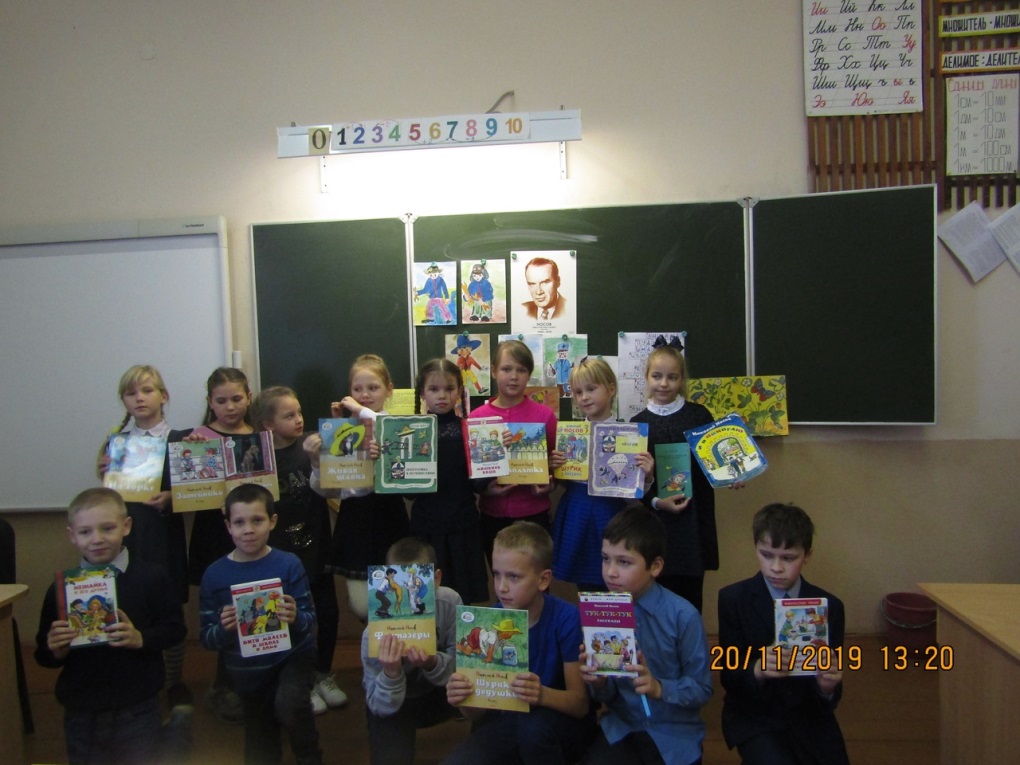 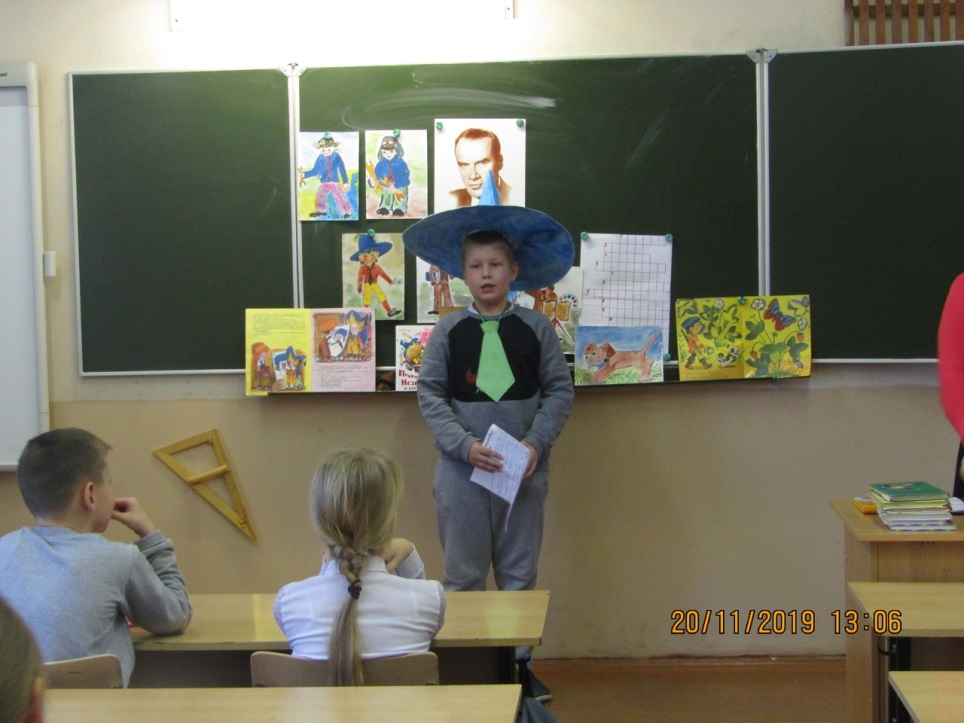 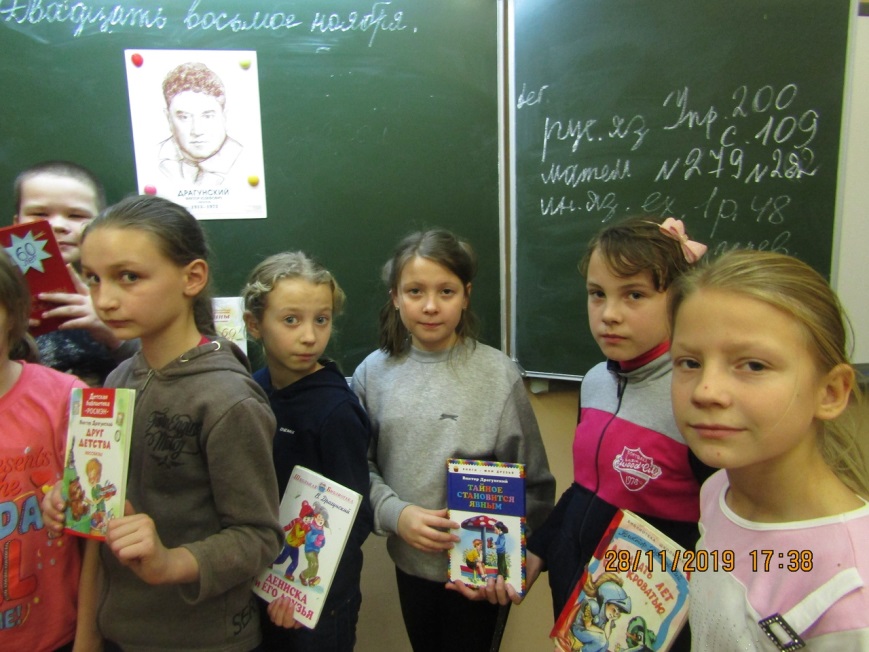 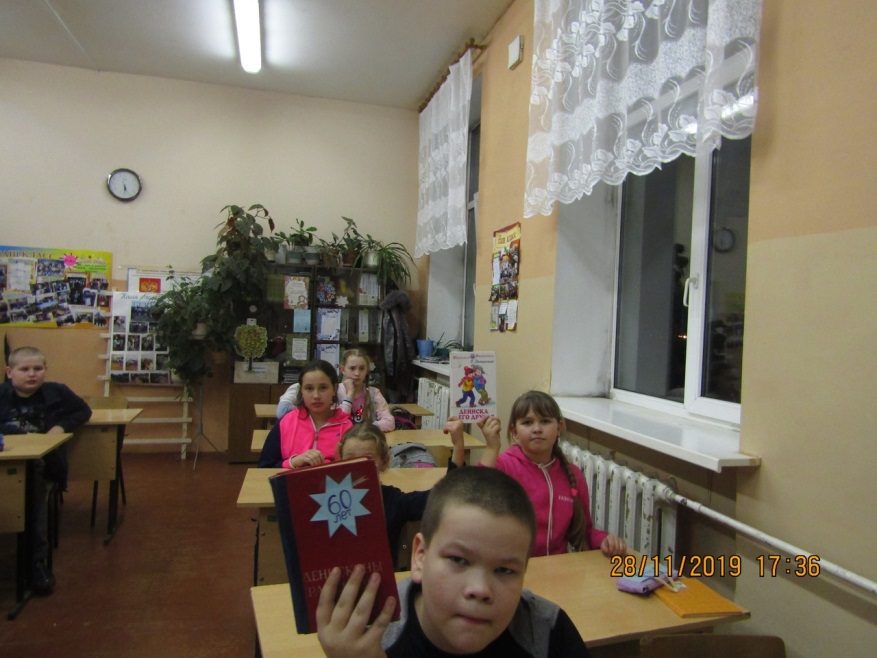 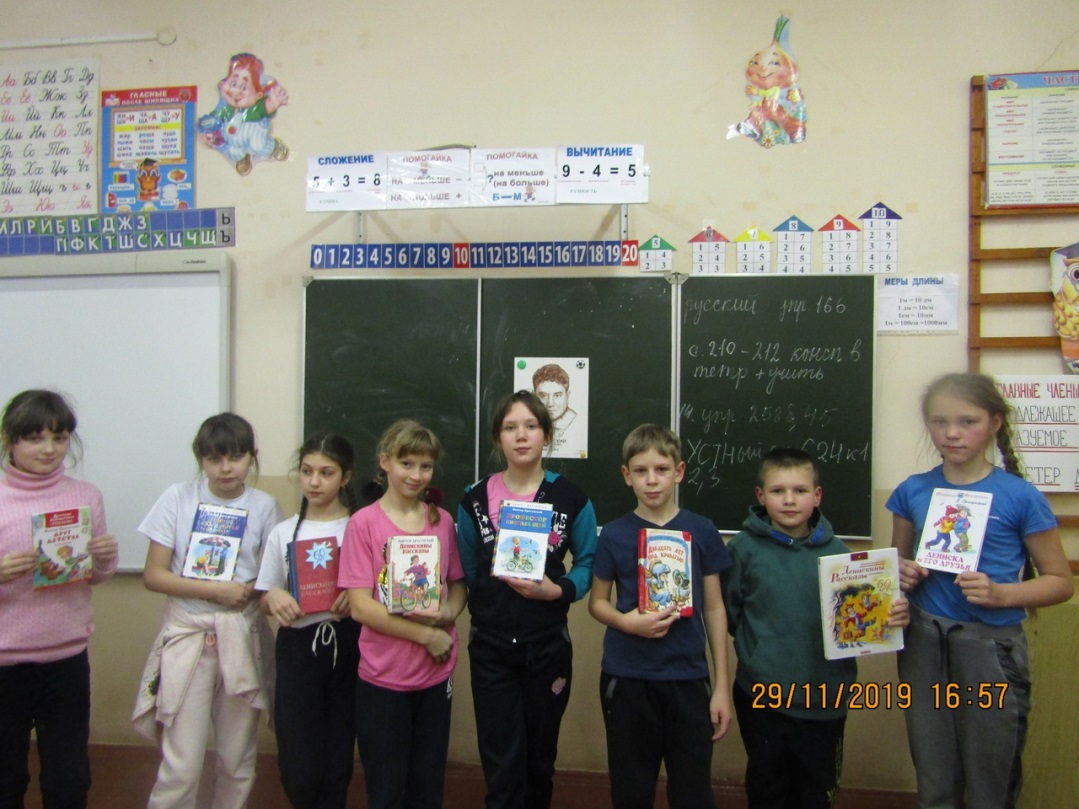 УЧАСТИЕ  В МЕЖРЕГИОНАЛЬНОЙ СЕТЕВОЙ  АКЦИИ ПО ПРОДВИЖЕНИЮ ЧТЕНИЯ 
«ДРУГ ДЕТСТВА – 
ВИКТОР ДРАГУНСКИЙ»
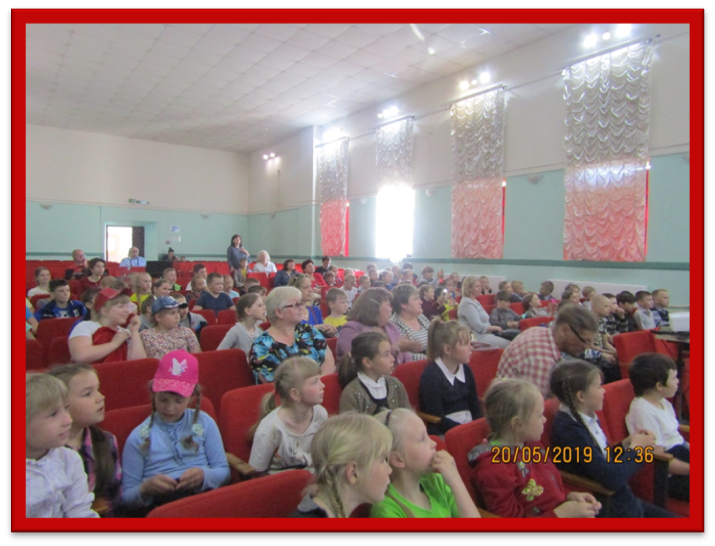 ВСТРЕЧА С ПИСАТЕЛЕМ  МИХАИЛОМ МОКИЕНКО
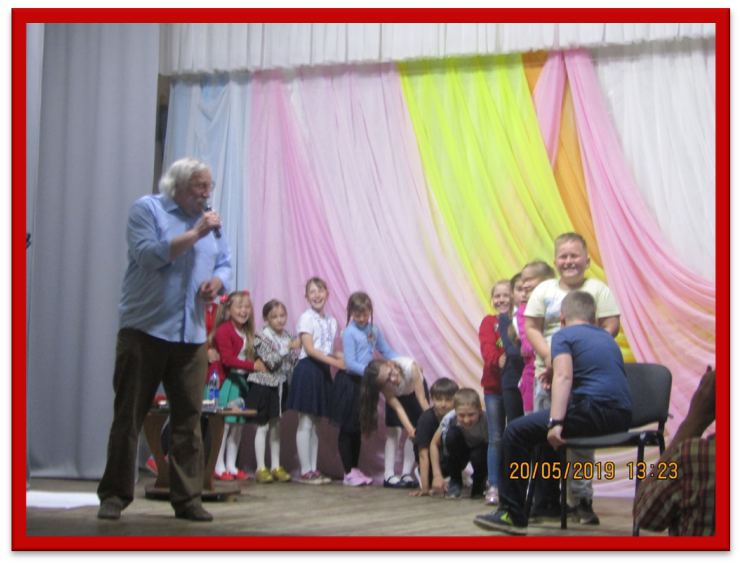 ВСТРЕЧА С ПИСАТЕЛЕМ  МИХАИЛОМ МОКИЕНКО
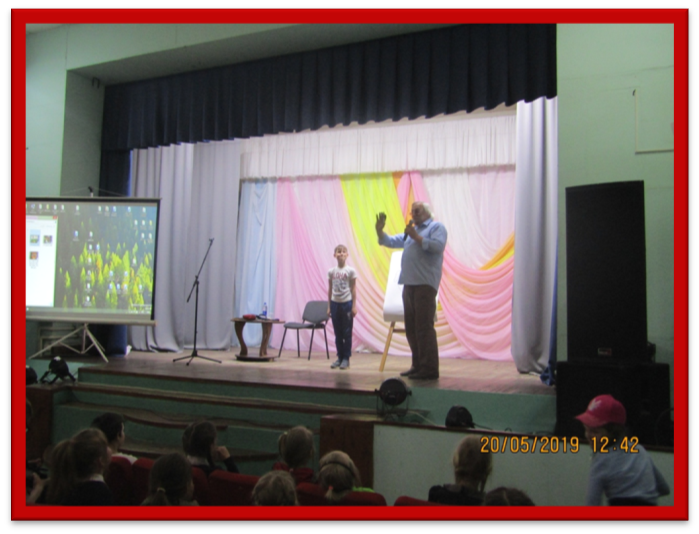 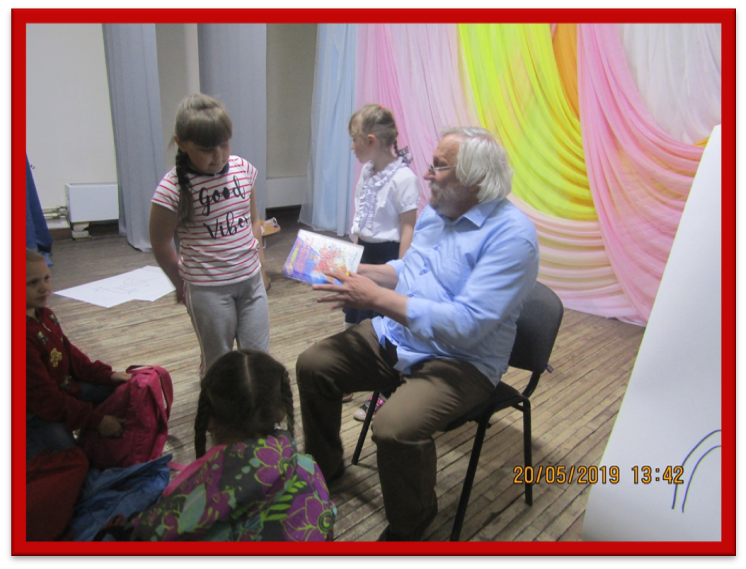 ВСТРЕЧА С ПИСАТЕЛЬНИЦЕЙИРИНОЙ РОГАЛЕВОЙ
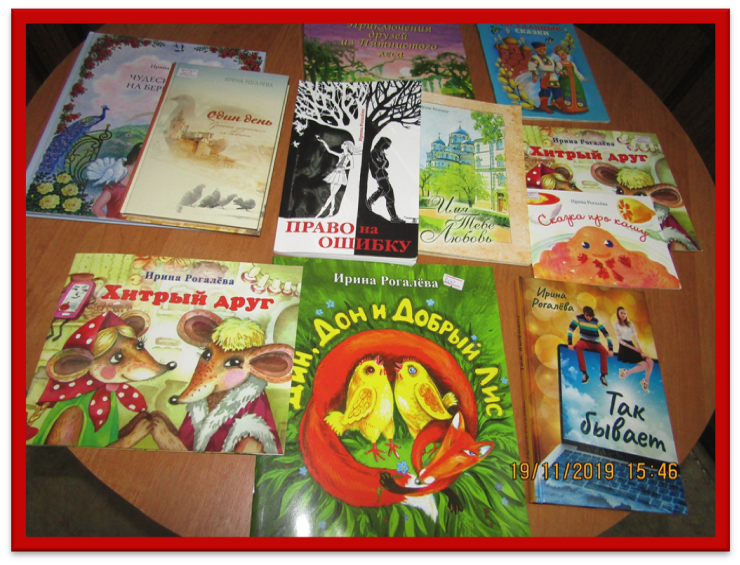 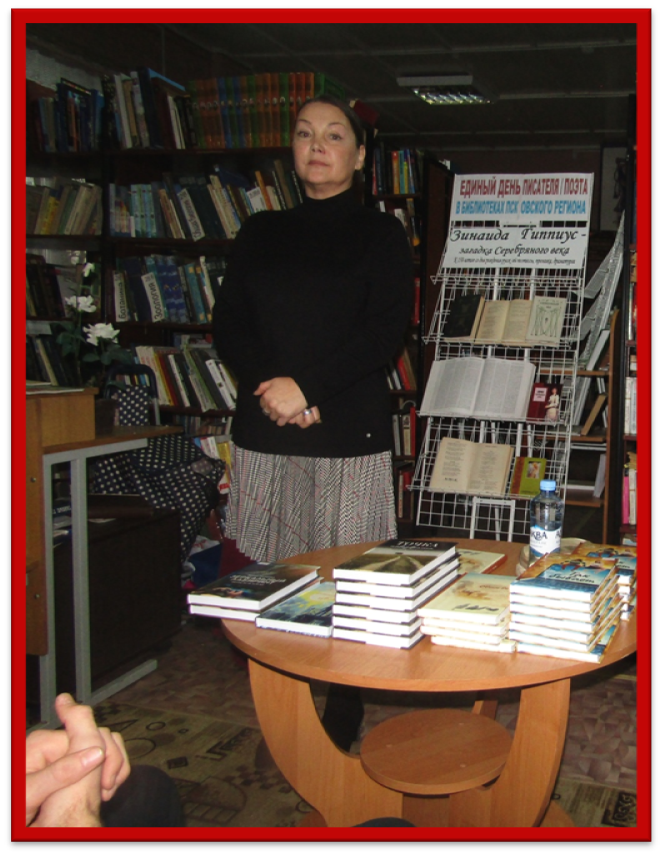 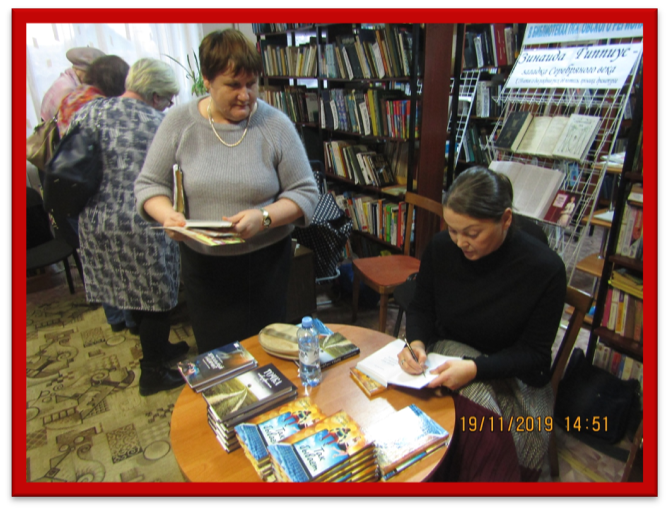 ВСТРЕЧА С ПИСАТЕЛЬНИЦЕЙ ИРИНОЙ РОГАЛЕВОЙ
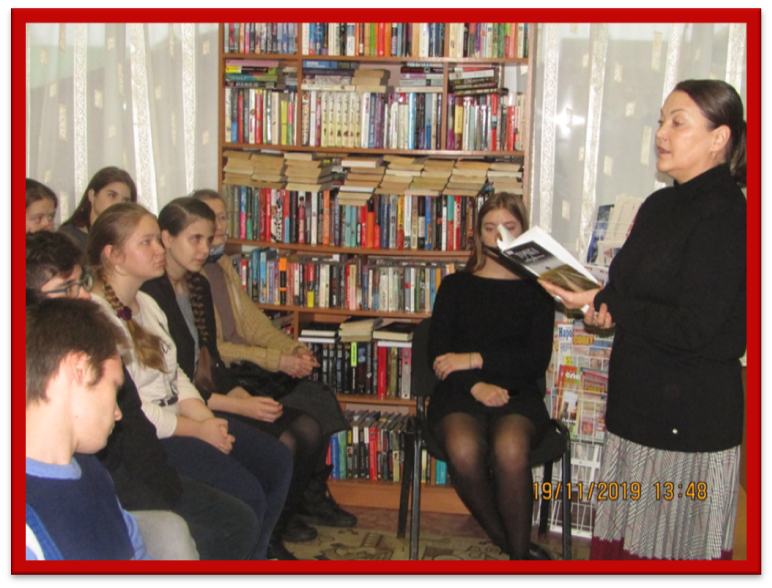 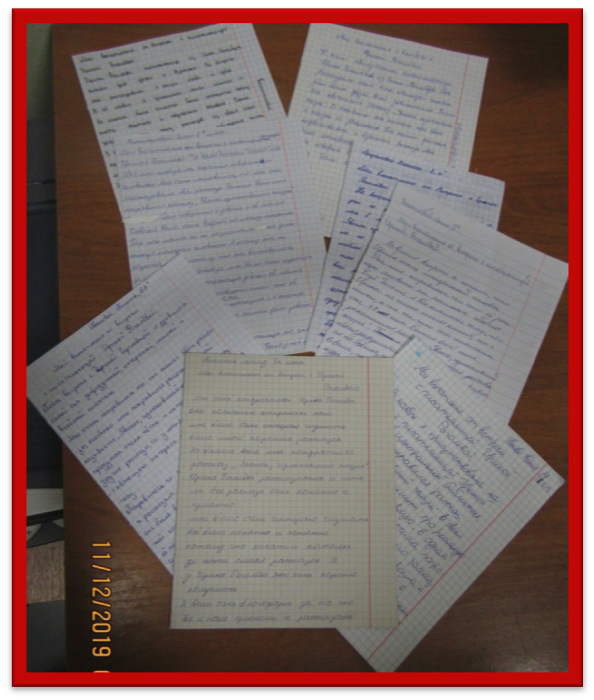 ВСТРЕЧА С ПИСАТЕЛЬНИЦЕЙ ИРИНОЙ РОГАЛЕВОЙ
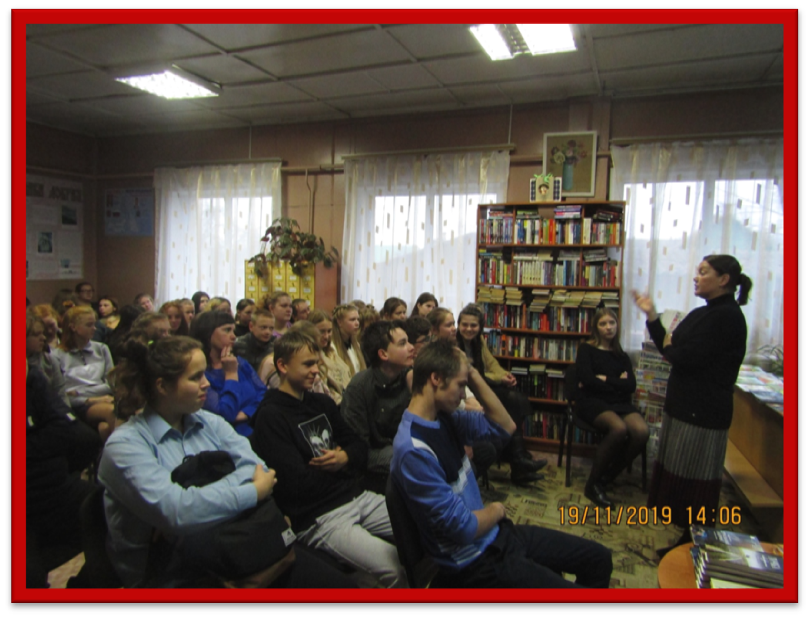 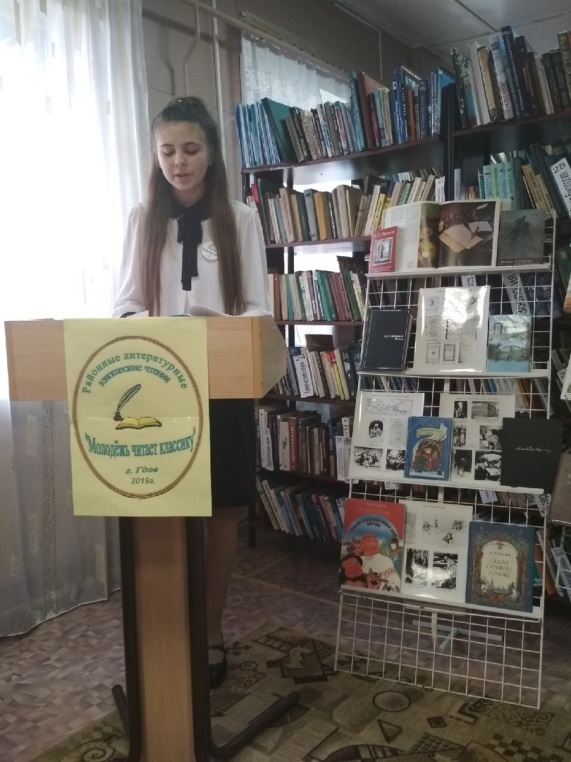 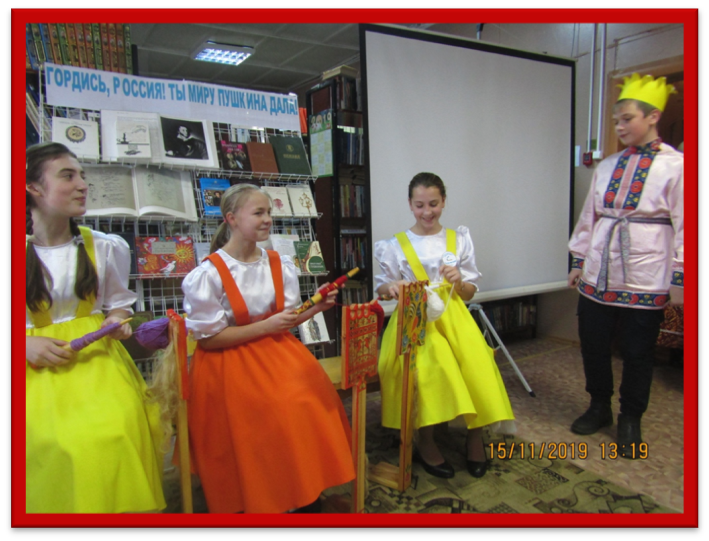 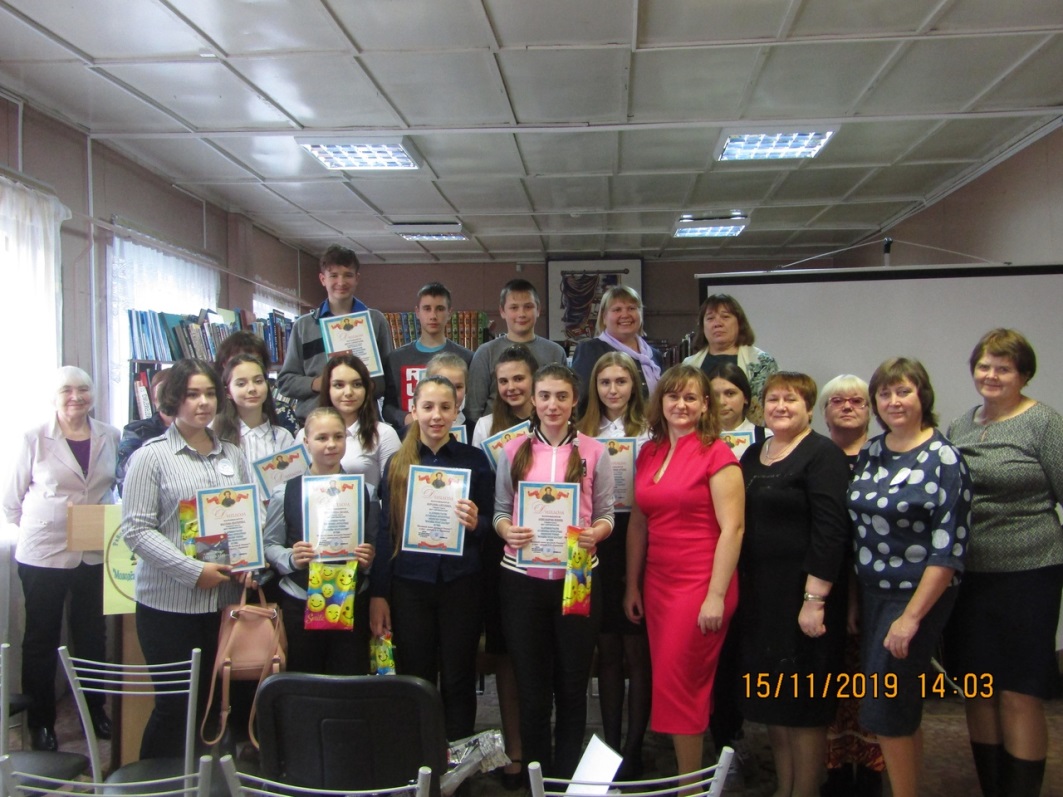 X ЛИТЕРАТУРНЫЕ ЮНОШЕСКИЕ ЧТЕНИЯ «МОЛОДЕЖЬ ЧИТАЕТ КЛАССИКУ»
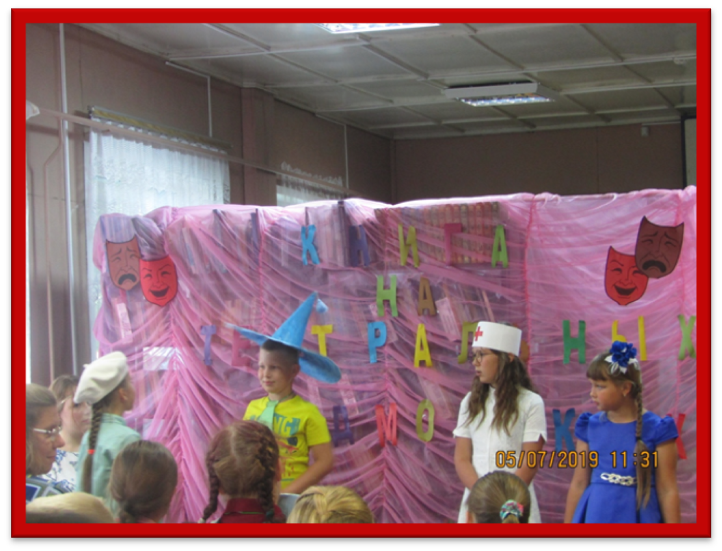 ФЕСТИВАЛЬ КНИГИ И ЧТЕНИЯ «ОТКРОЙ СВОЮ КНИГУ»
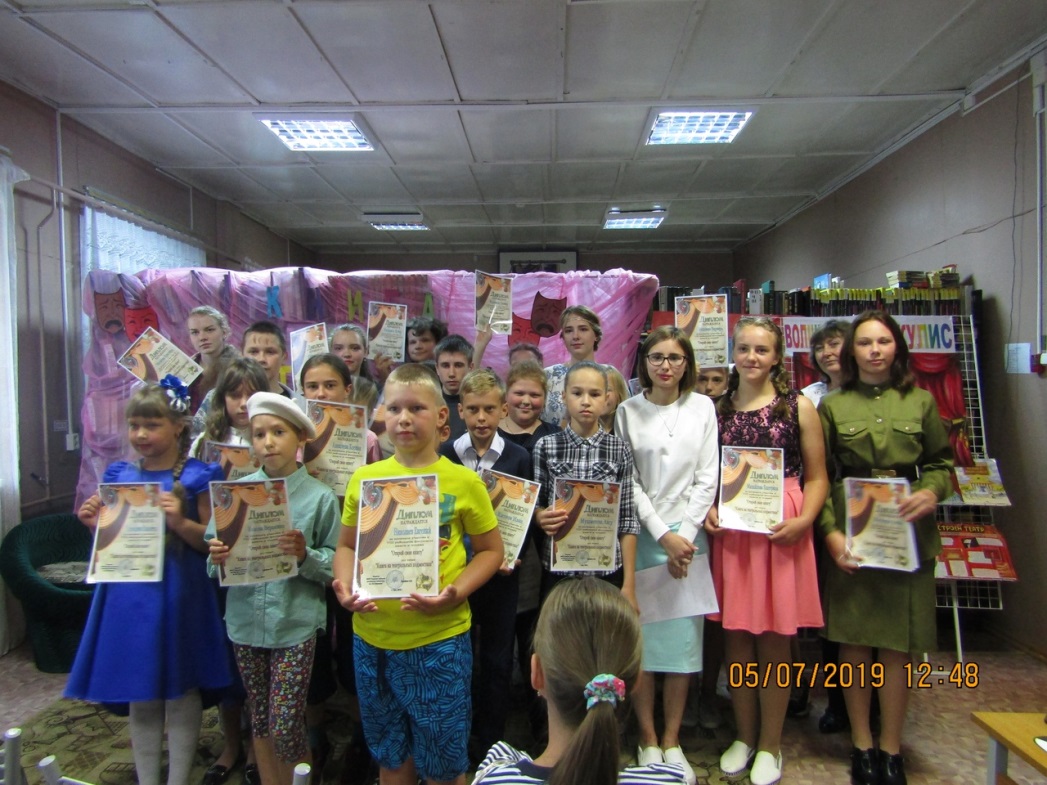 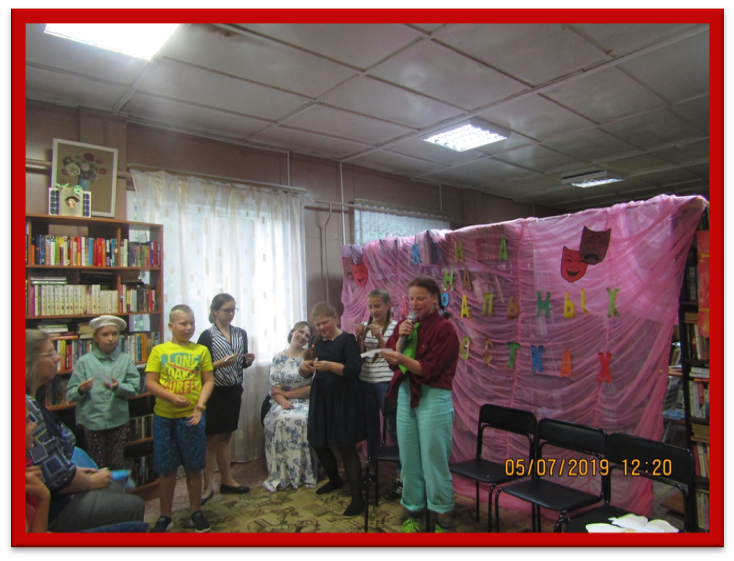 ФЕСТИВАЛЬ КНИГИ И ЧТЕНИЯ «ОТКРОЙ СВОЮ КНИГУ»
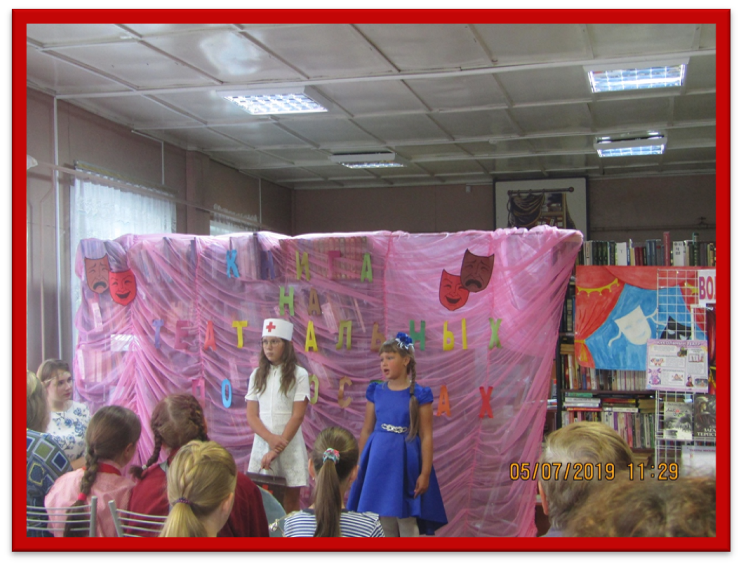 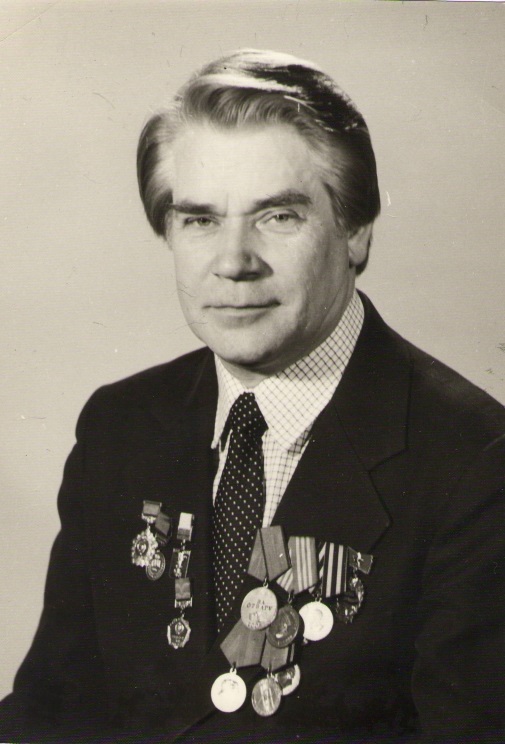 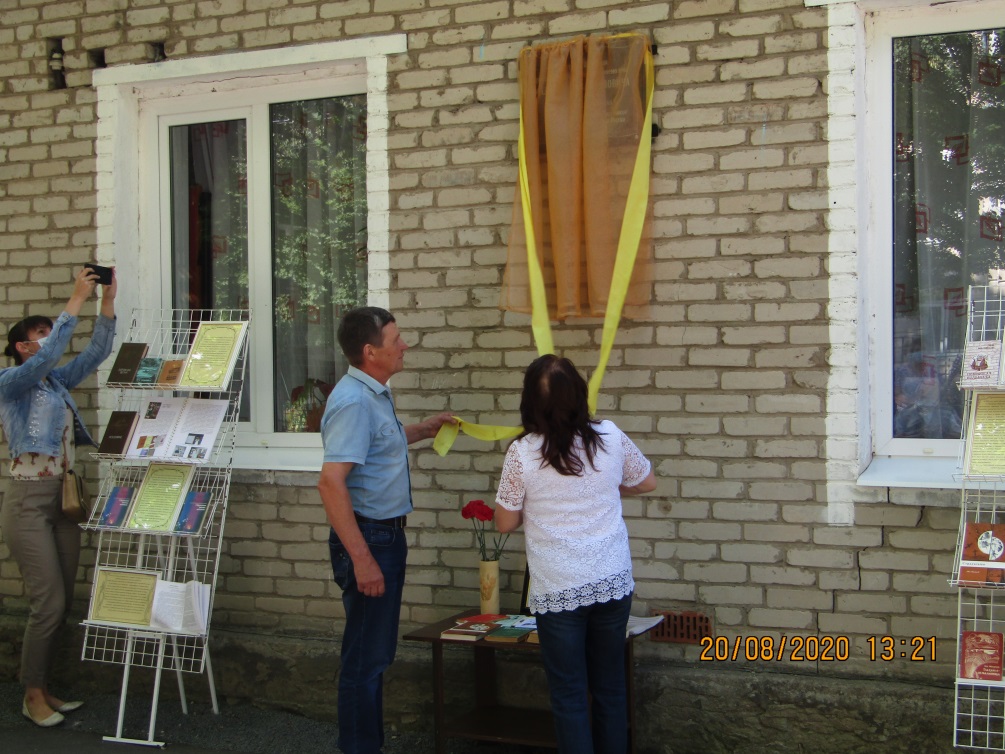 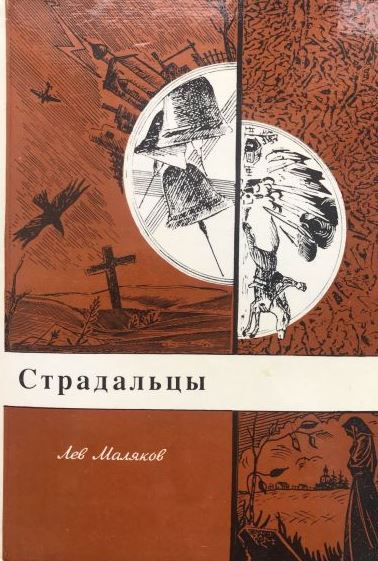 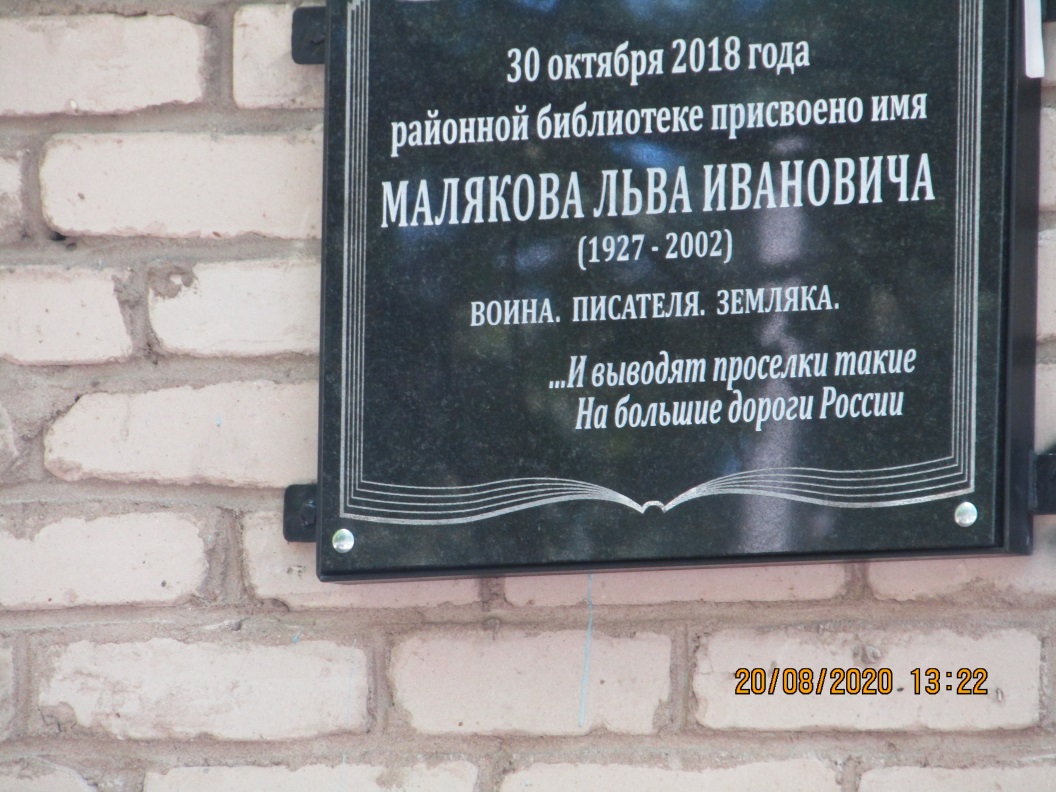 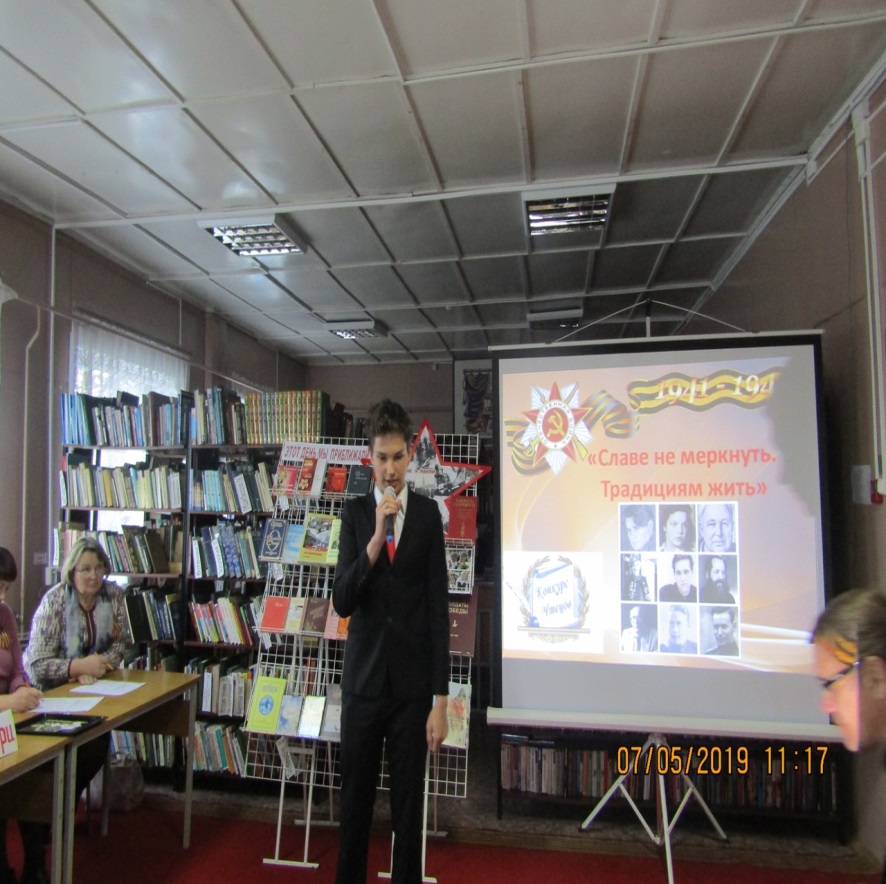 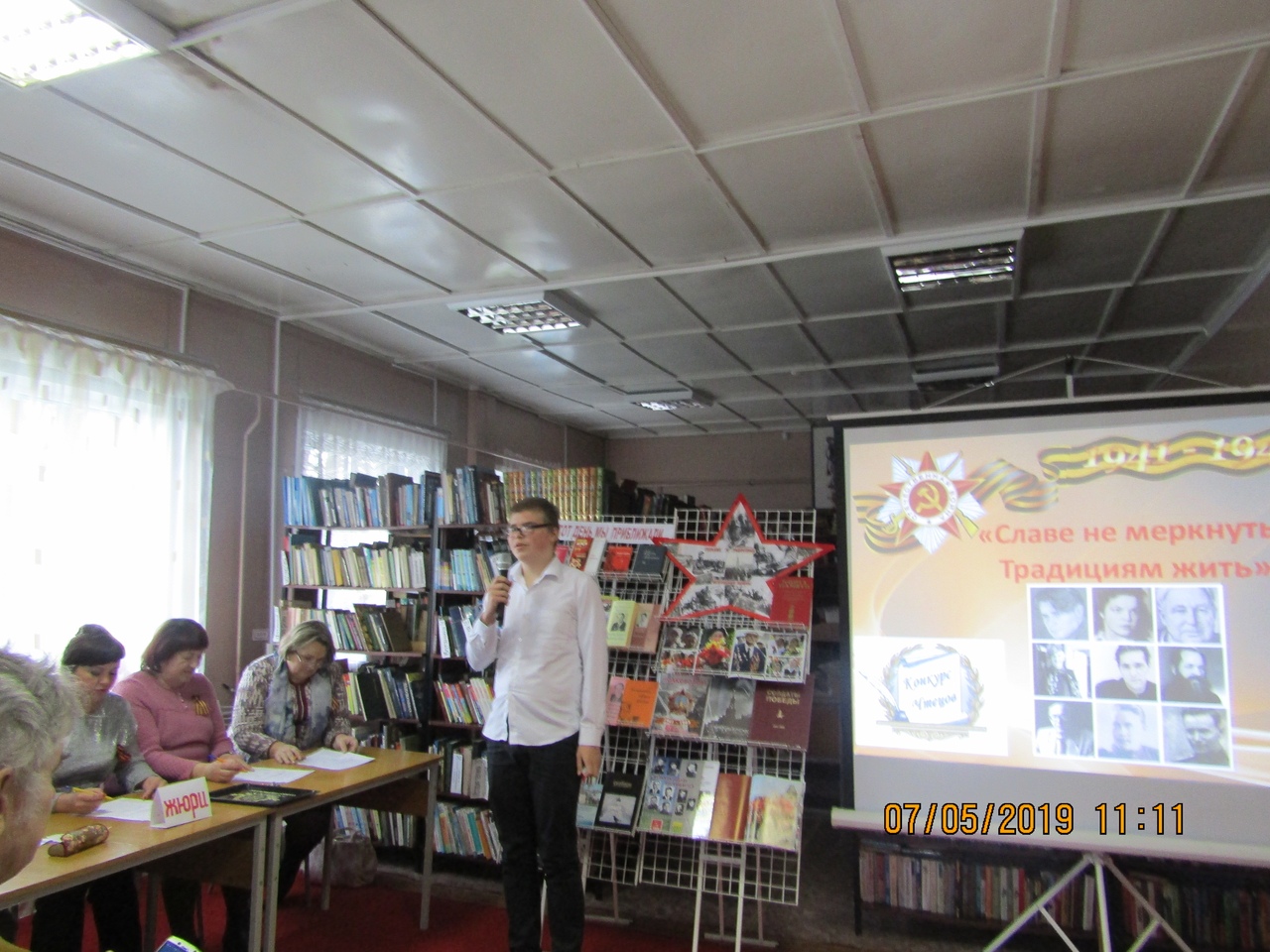 РАЙОННЫЙ ПОЭТИЧЕСКИЙ КОНКУРС ЧТЕЦОВ ПО ТВОРЧЕСТВУ ПСКОВСКИХ АВТОРОВ
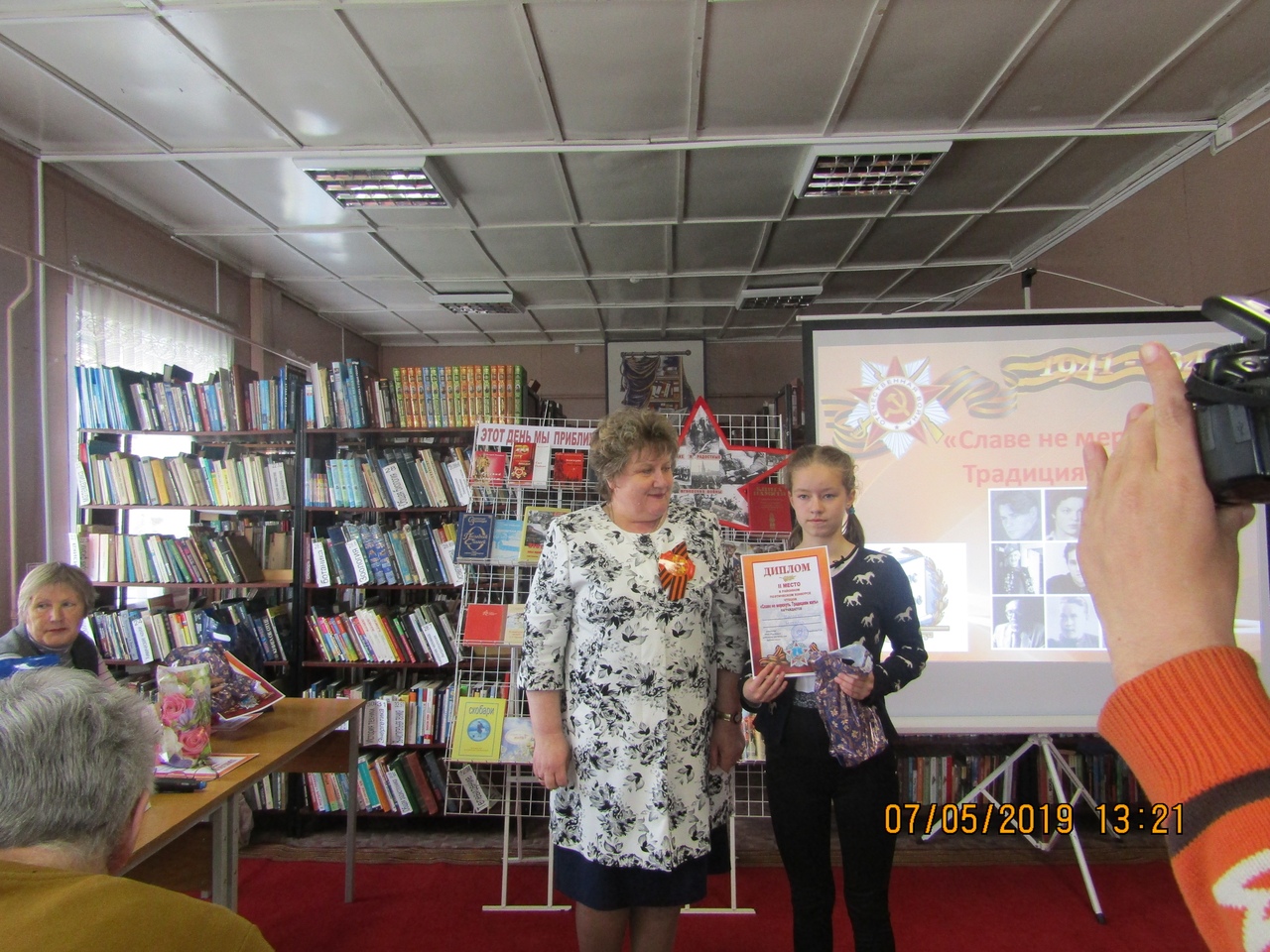 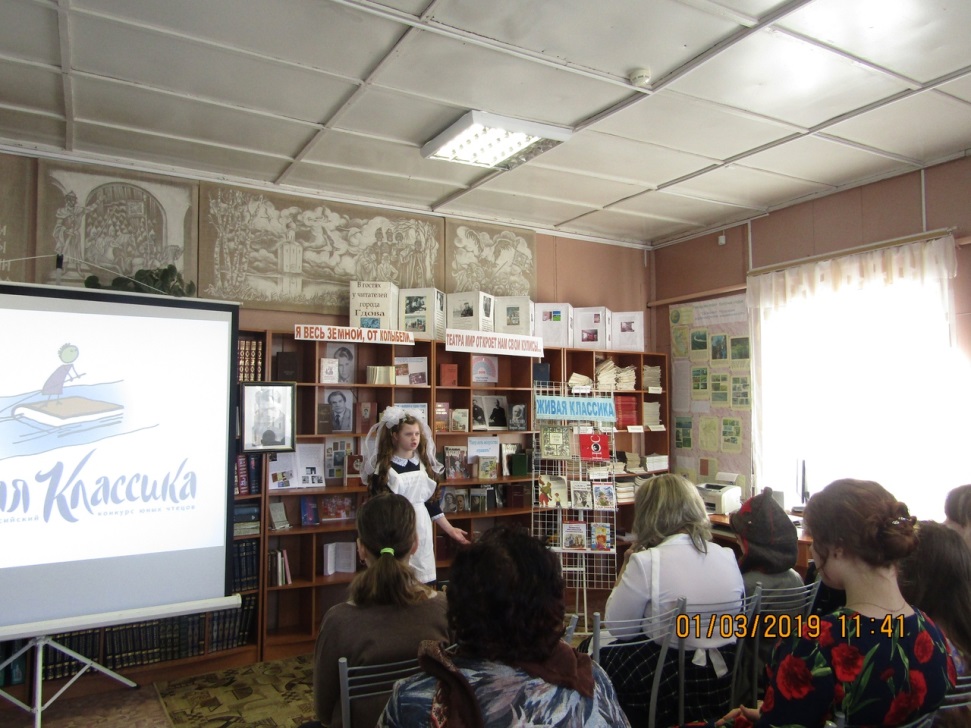 РАЙОННЫЙ ЭТАП ВСЕРОССИЙСКОГО КОНКУРСА ЧТЕЦОВ «ЖИВАЯ КЛАССИКА»
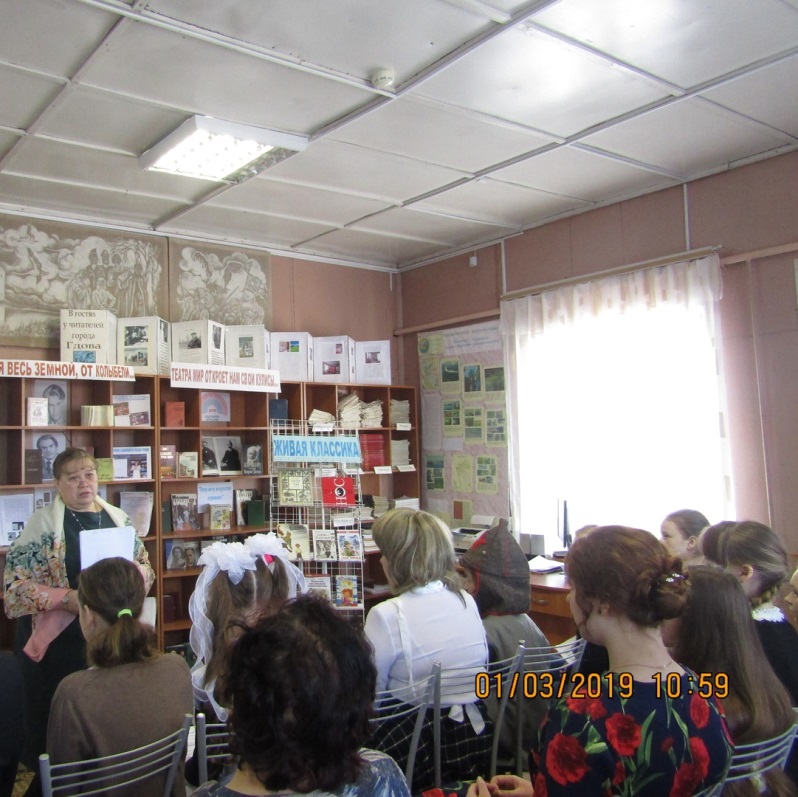 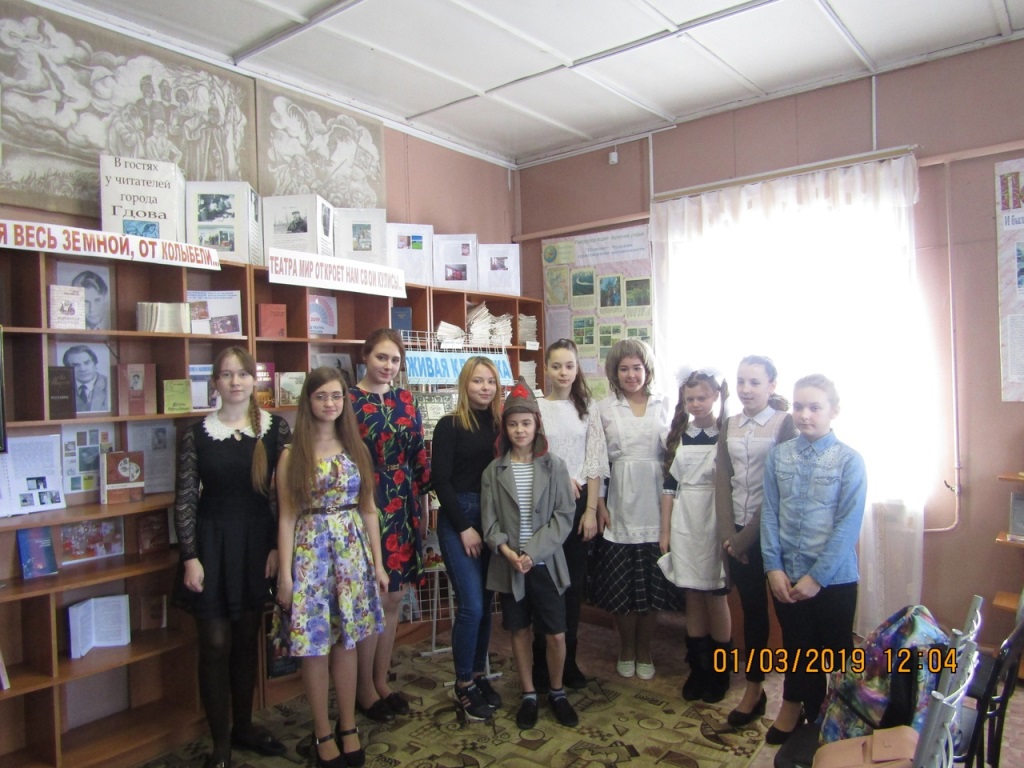 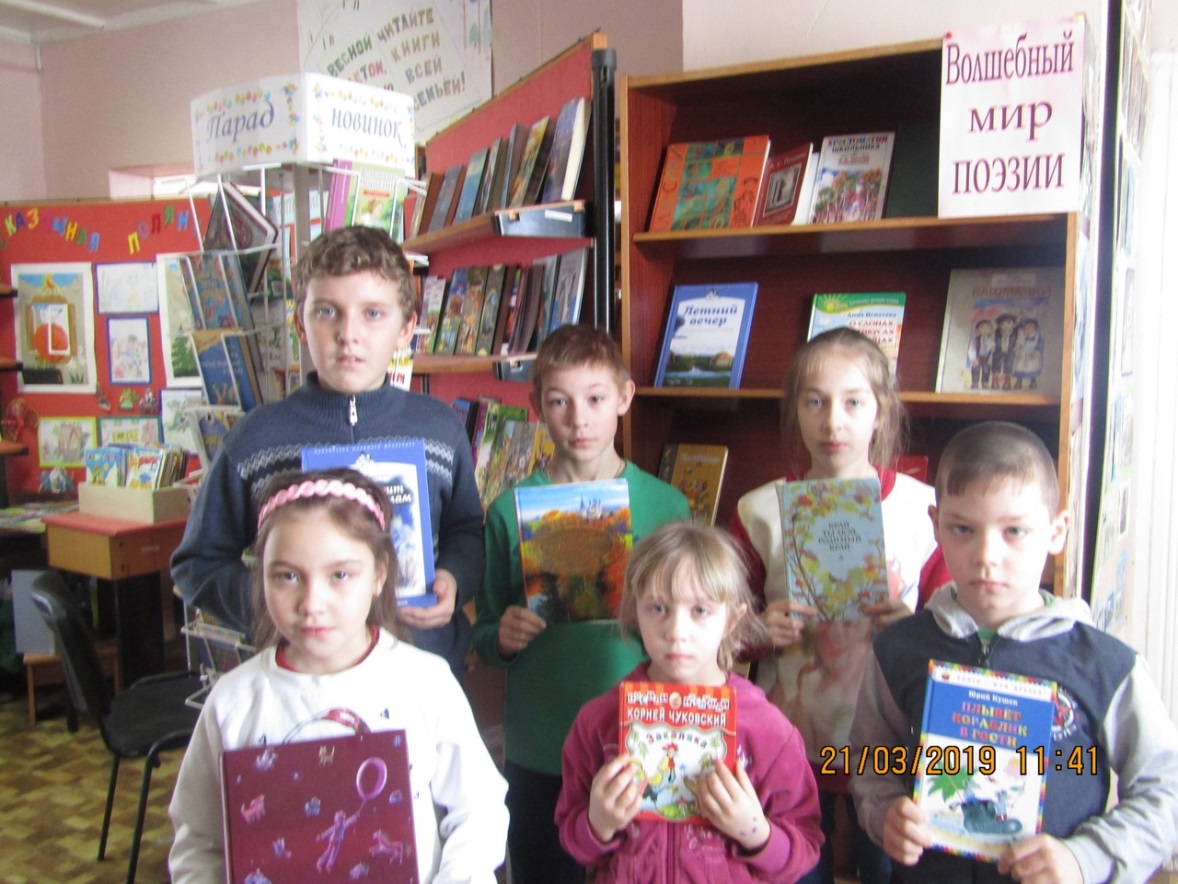 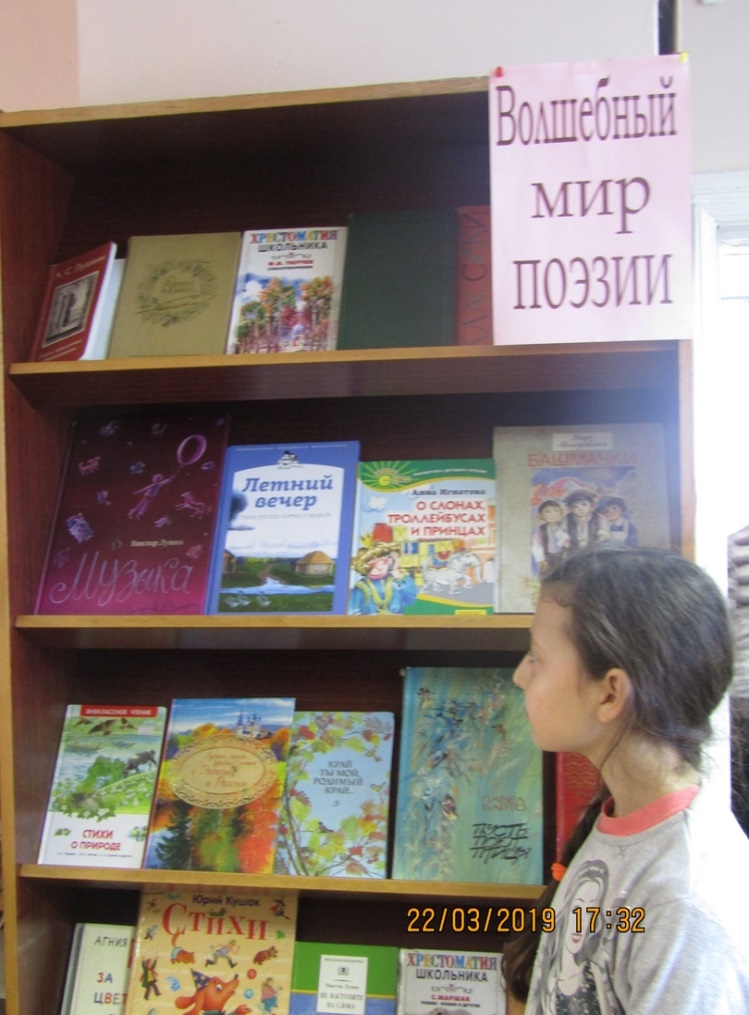 ПОЭТИЧЕСКАЯ АКЦИЯ – 
«ПОЭЗИЯ - ВОЛШЕБНАЯ СТРАНА»
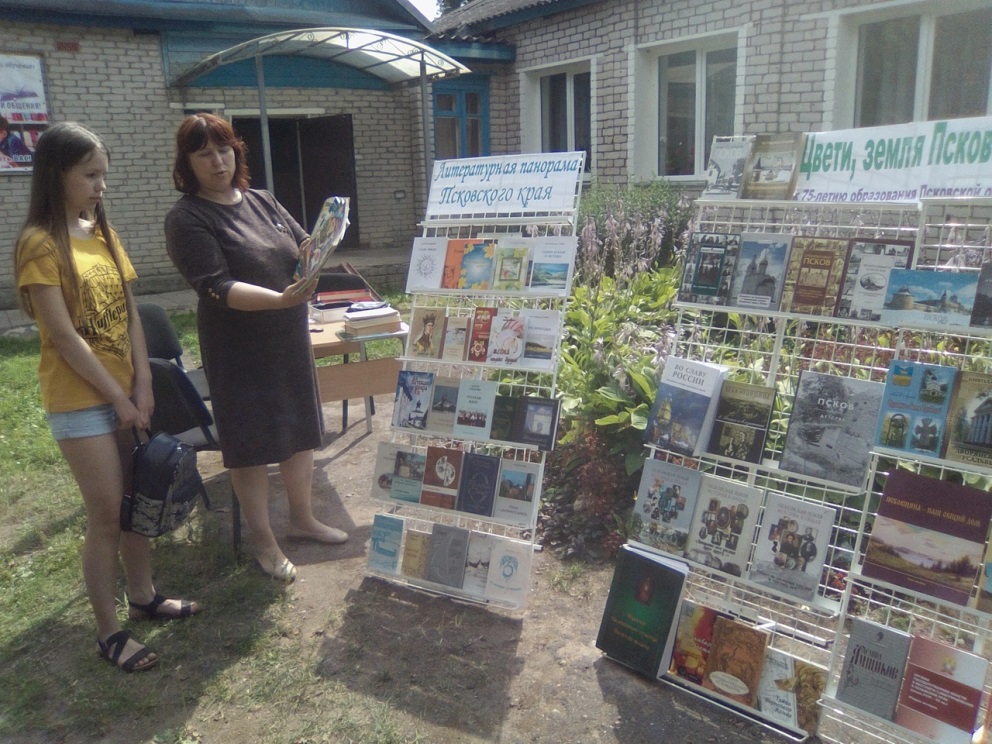 «ЧИТАЛЬНЫЙ ЗАЛ ПОД ОТКРЫТЫМ НЕБОМ»
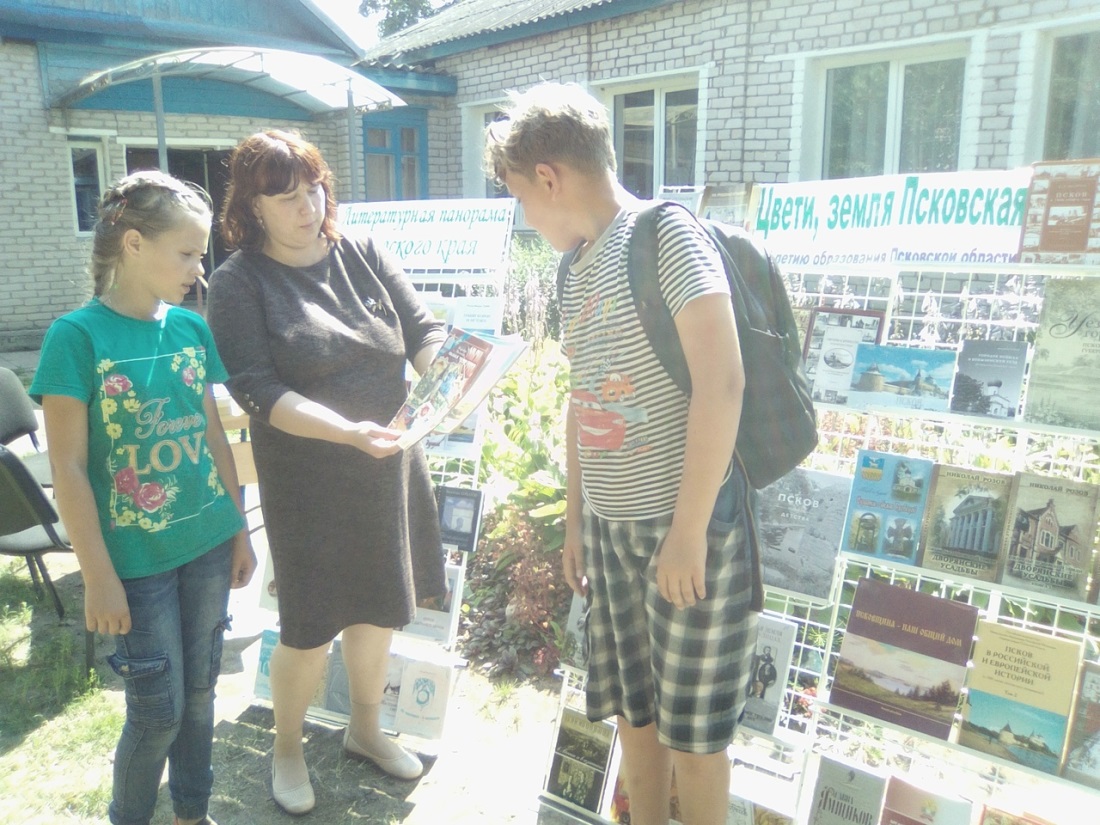 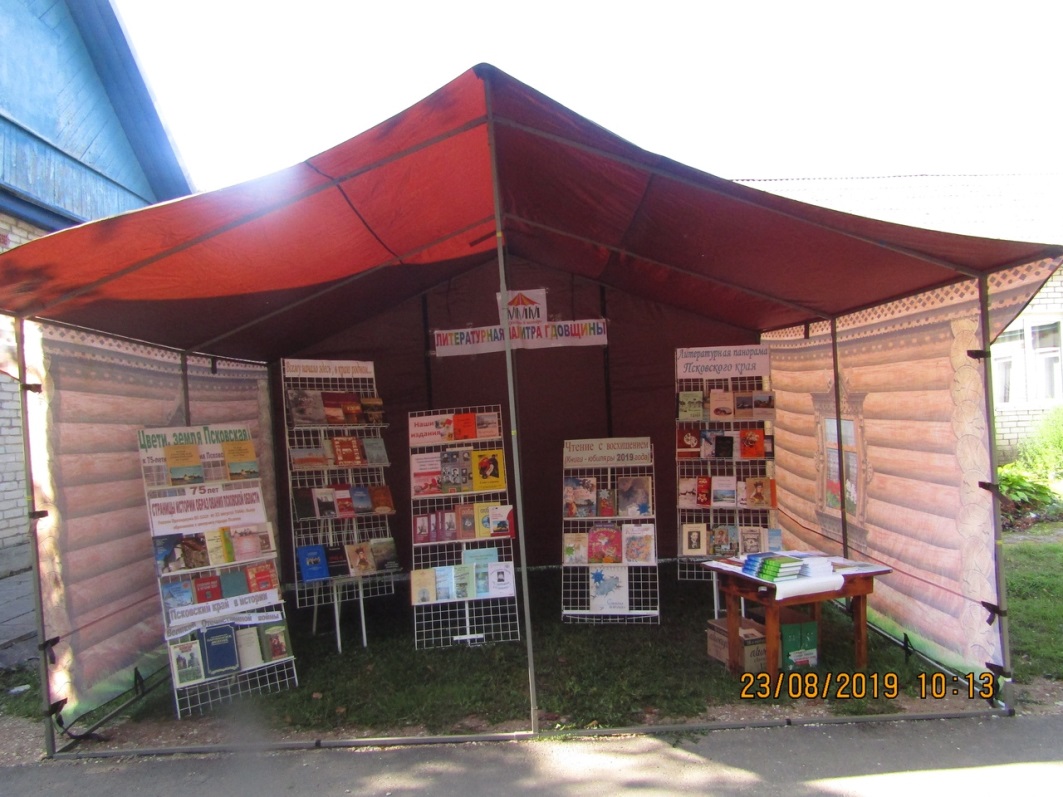 «КНИЖНЫЕ ШАТРЫ»
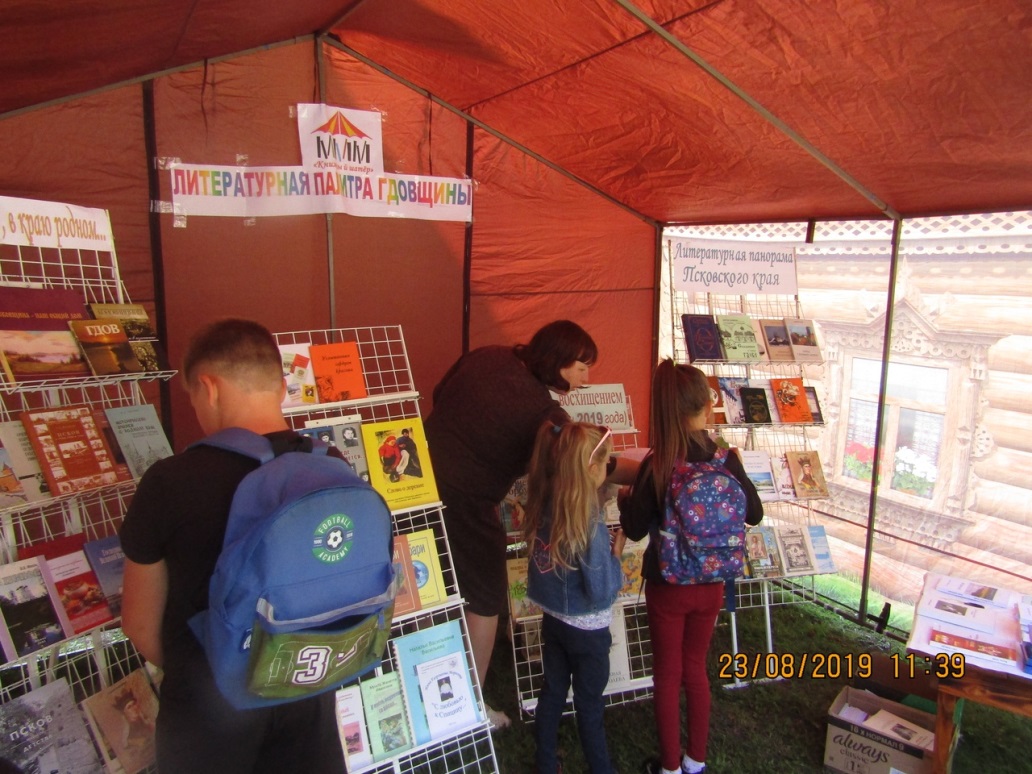 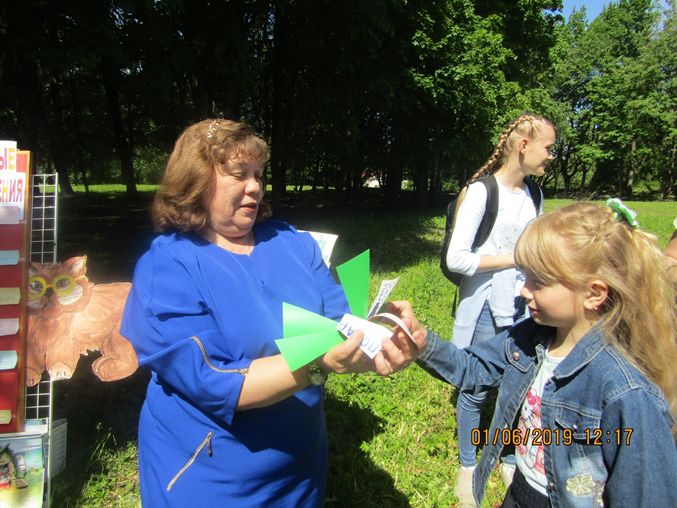 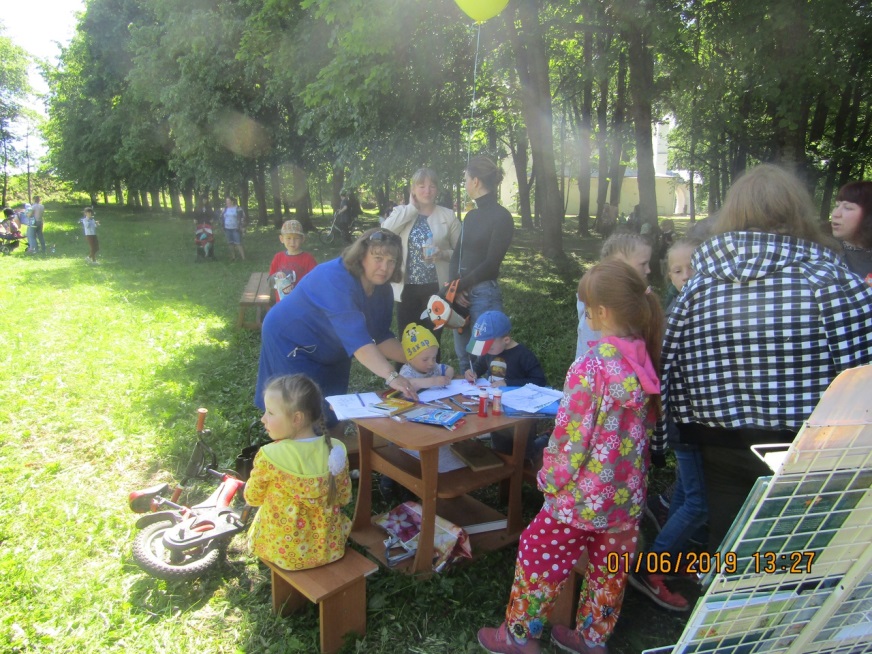 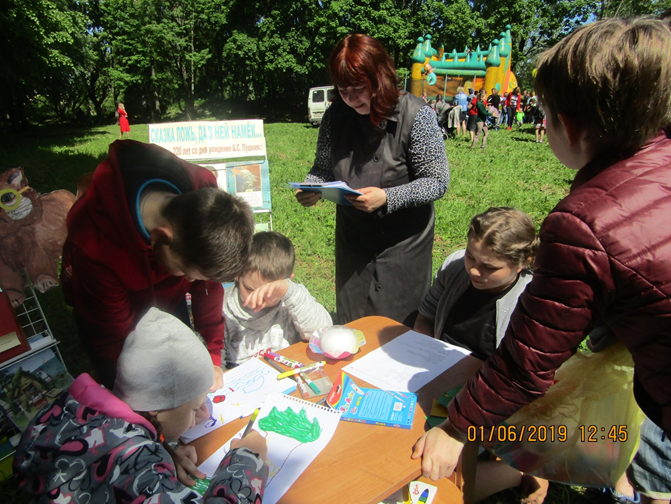 С ДНЕМ РОЖДЕНИЯ, ЛЮБИМЫЙ  ГОРОД!
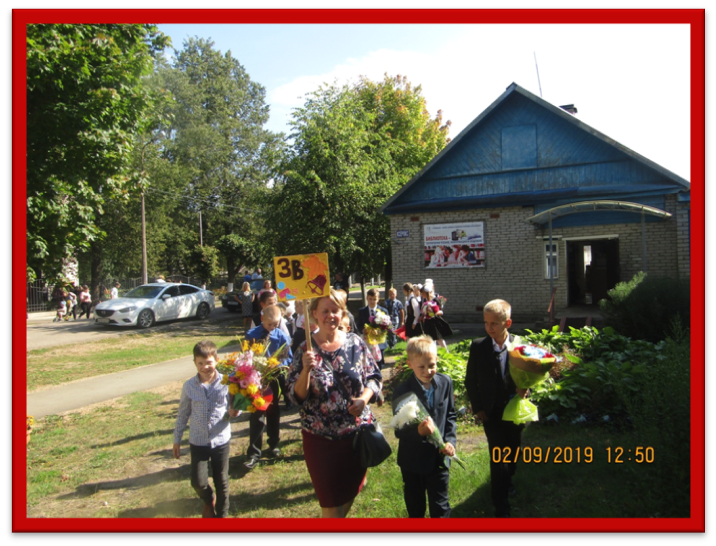 1 СЕНТЯБРЯ 2019г.
ДЕНЬ ЗНАНИЙ В БИБЛИОТЕКЕ
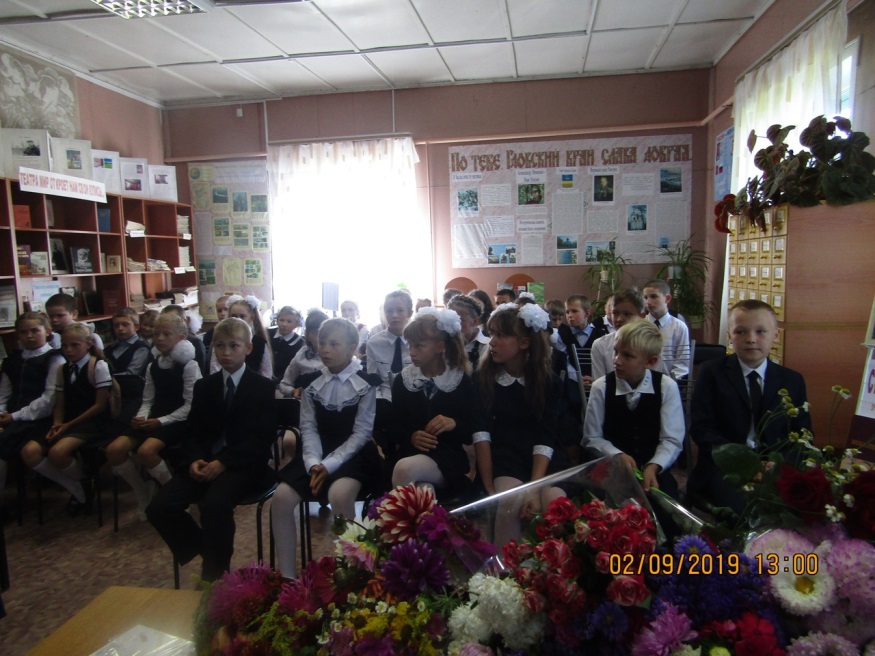 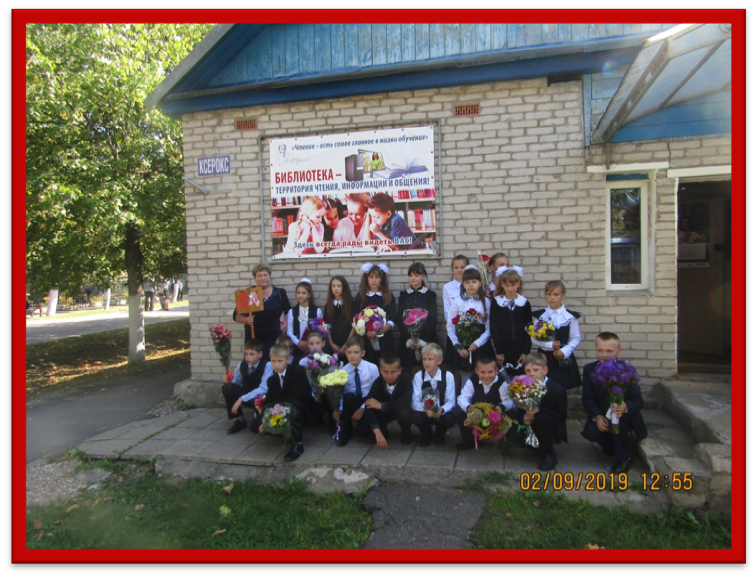 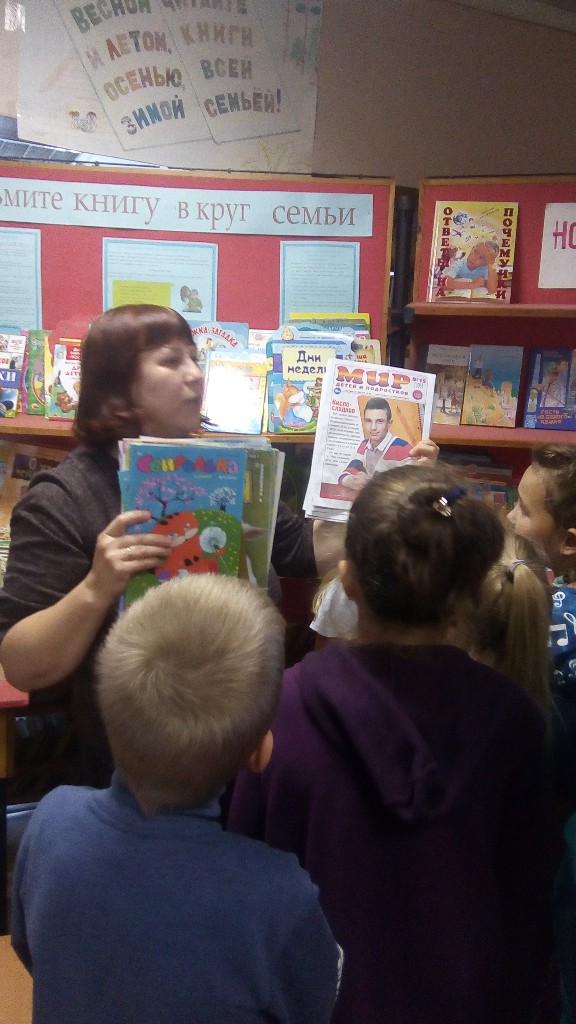 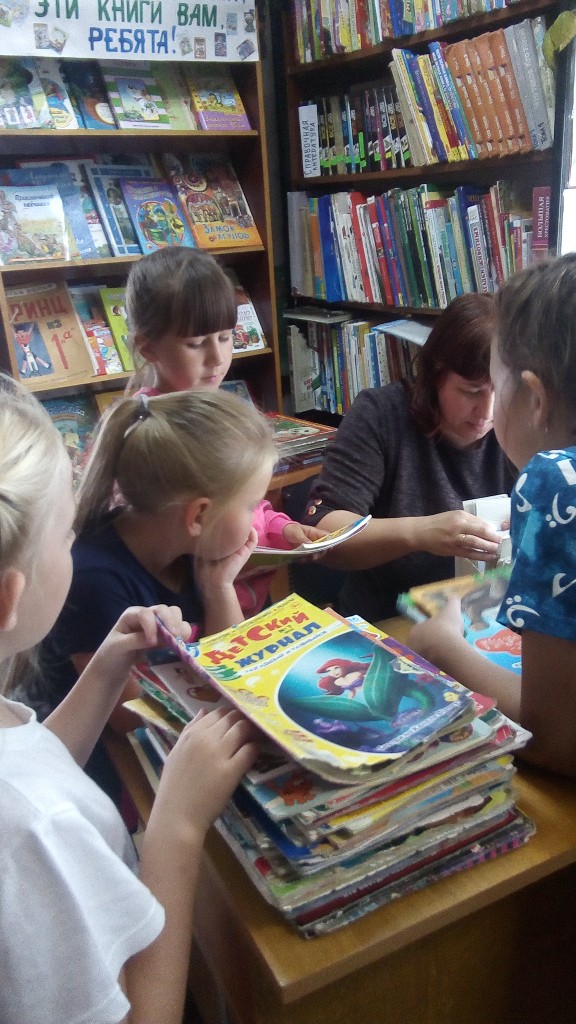 УРОК 
В БИБЛИОТЕКЕ
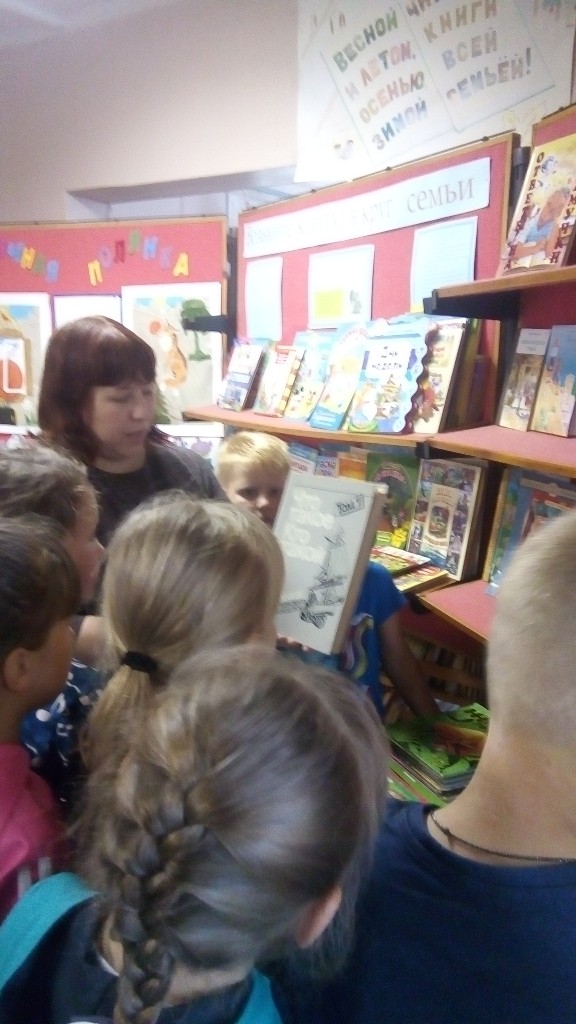 СПАСИБО ЗА ВНИМАНИЕ!